A National Earth and Space Science Initiative That Connects NASA, Public Libraries and Their Communities
Funded by
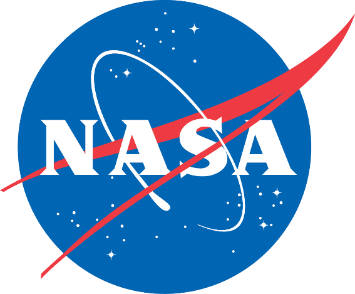 If you are not connected to audio, please click “Communicate” at the top of your screen, and then click “Connect to Audio” or “Test Audio”
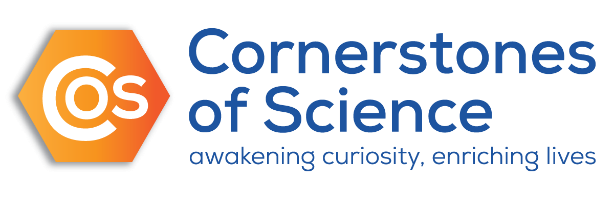 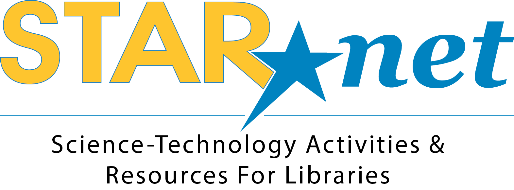 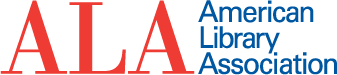 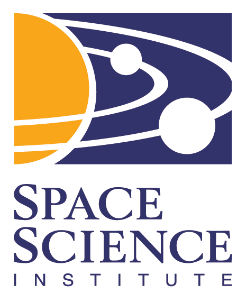 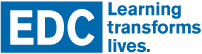 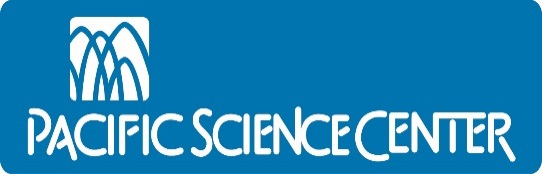 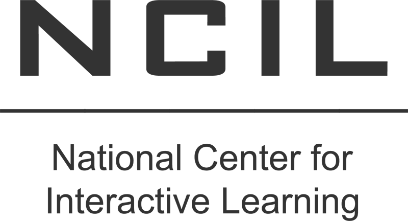 Agenda and presenters
-STAR_Net Overview (Paul Dusenbery/SSI)
-NAML Overview (Paul Dusenbery/SSI)
-Pilot Sites and Community Dialogues (Anne Holland/SSI)
-NAML Kit Overview (Anne Holland/SSI)
-Activities and PD Overview (Keliann LaConte/SSI)
-Programming Requirements (Keliann LaConte/SSI)
-Partnerships and Collaboration (Keliann LaConte/SSI)
-Evaluation Plan (Ginger Fitzhugh and Vicky Coulon/EDC)
-Walkthrough of Apply site/Application (Lainie Castle and Colleen Barbus/ALA)
-Reporting Requirements (ALA and Anne Holland)
-Questions (All)
NASA@ My Library is part of the STAR Library Education Network
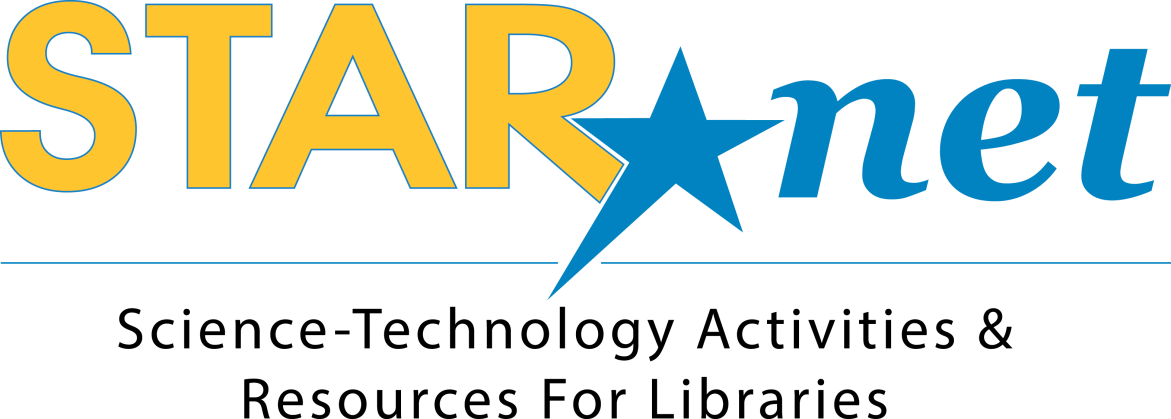 Host Libraries
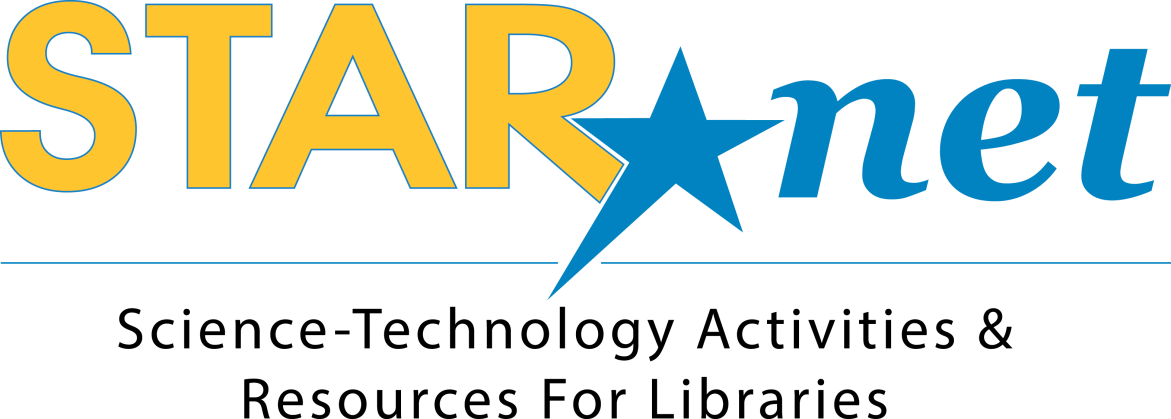 STAR_Net Project Stats
Over 1.5 million patrons have visited STAR_Net exhibitions

 Over 125,000 patrons have attended STAR_Net programs

 Over 3,300 members have joined the STAR_Net Community of Practice
STAR_Net Community of Practice

 STEM Activity Clearinghouse (for activities and programs and valuable resources)

 Blogs (share success stories)

 Forums (discuss promising practices)

 Webinars/Conferences (professional training)

 STAR_Net News (drives traffic)

 STEM@ My Library (Public Engagement Campaign– TBD)
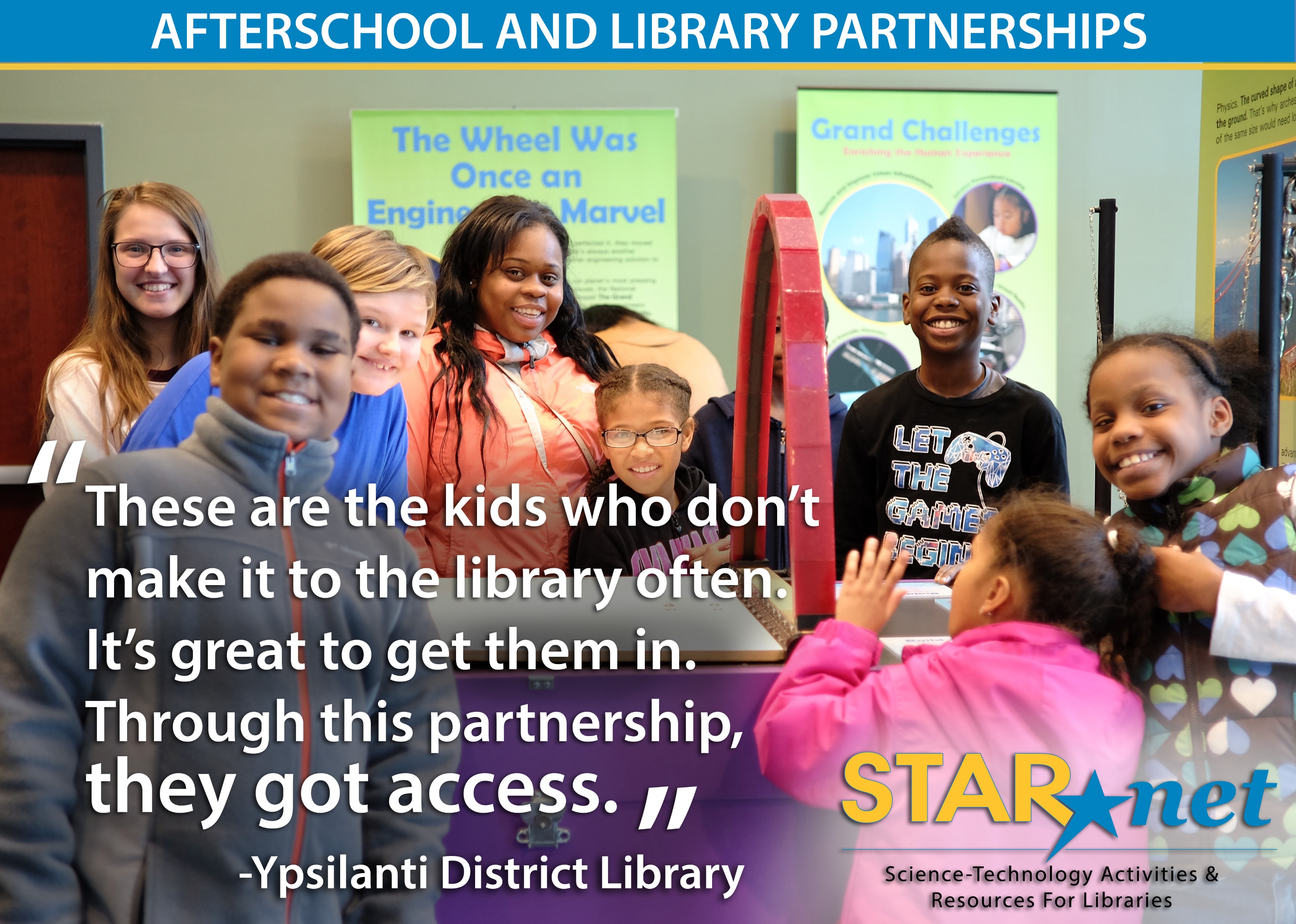 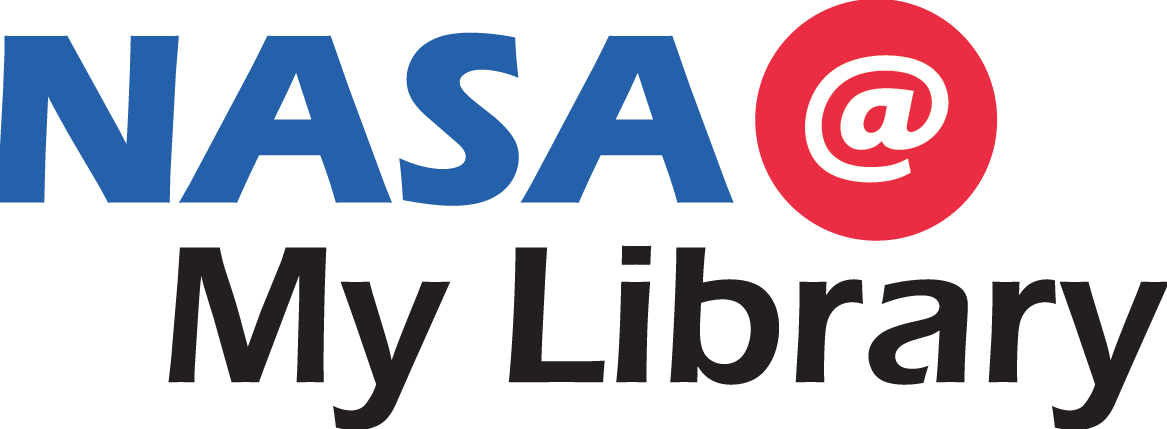 Focus Areas

NASA, Earth, Library and Celestial Events

Rural and Underserved Audiences

Public Library Infrastructure

Connections to NASA SMD Infrastructure
Leadership Team
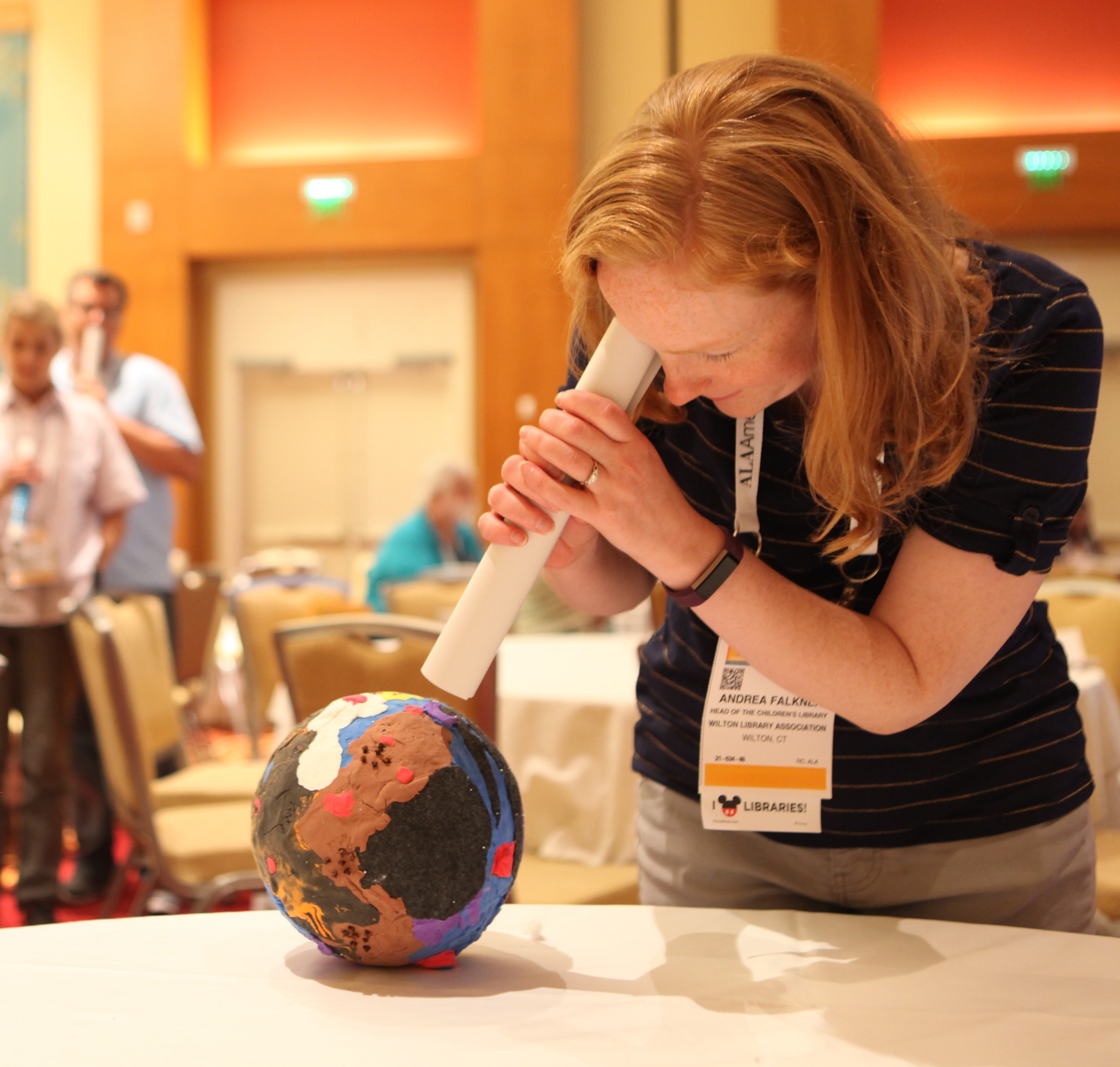 PI: Paul Dusenbery (NCIL/SSI)
Co-I: Anne Holland (NCIL/SSI)
Co-I: James Harold (NCIL/SSI)
Co-I: Keliann LaConte (NCIL/SSI)
Co-I: Eve Klein (Pacific Science Center)
Co-I: Cindy Randall (Cornerstones of Science)
Library Liaison: Lainie Castle (American Library Association)
Evaluator: Ginger Fitzhugh (Education Development Center)
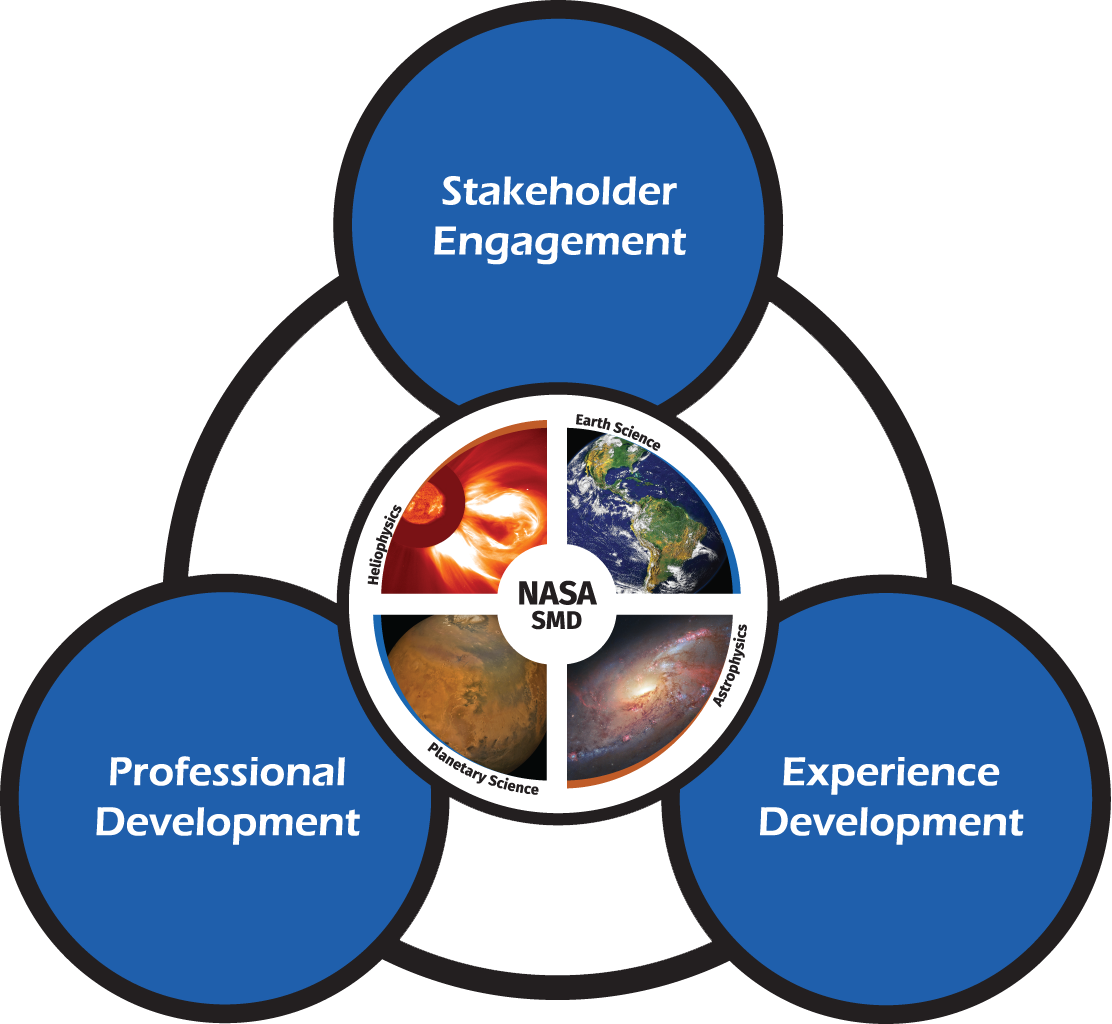 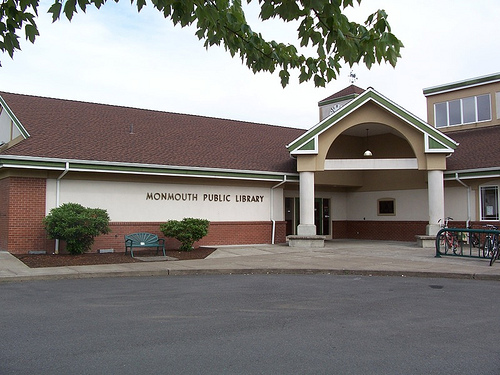 Pilot Libraries
Monmouth Public Library, Monmouth, OR

 Valley of the Tetons Library, Driggs, ID

Festus Public Library, Festus, MO
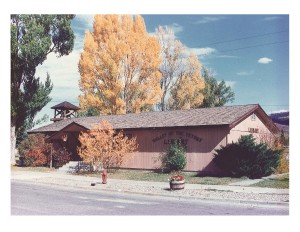 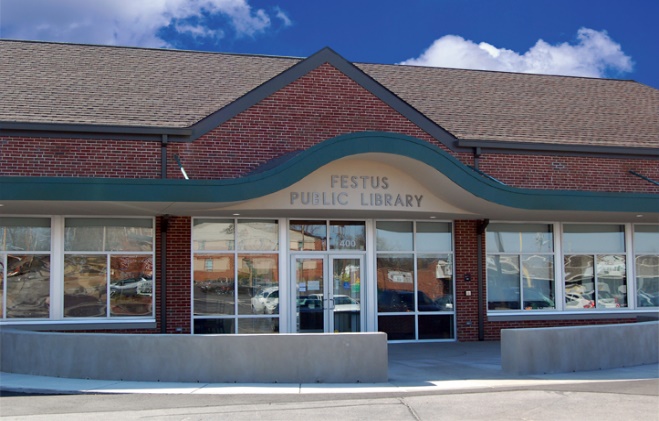 Conduct Community Dialogues

Prototype hands-on, digital and visualization-based activities for use in the library setting.

Conduct professional development for pilot site staff around use of items like telescopes/binoculars, and general facilitation tips around interpreting NASA-based activities and data.
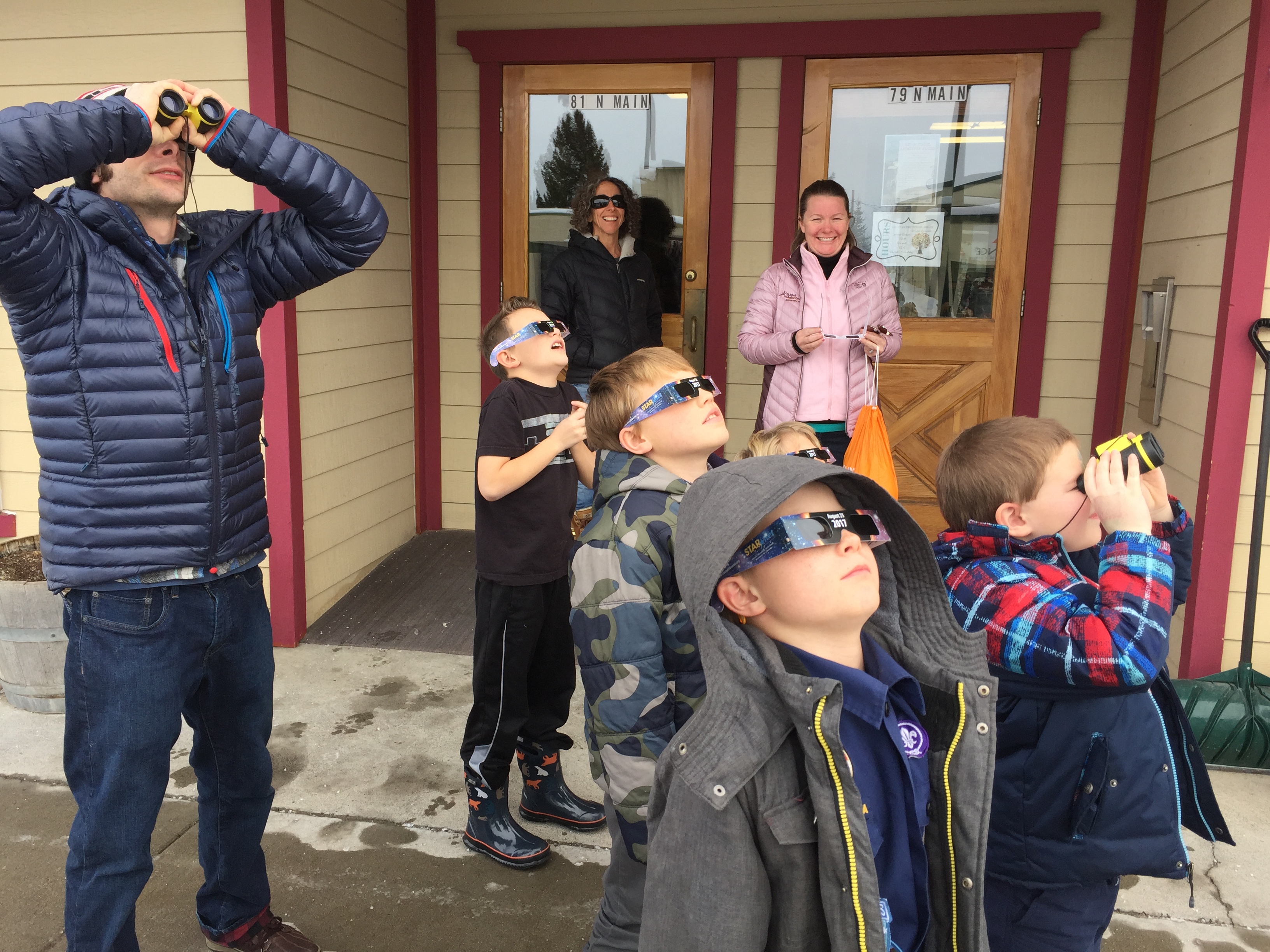 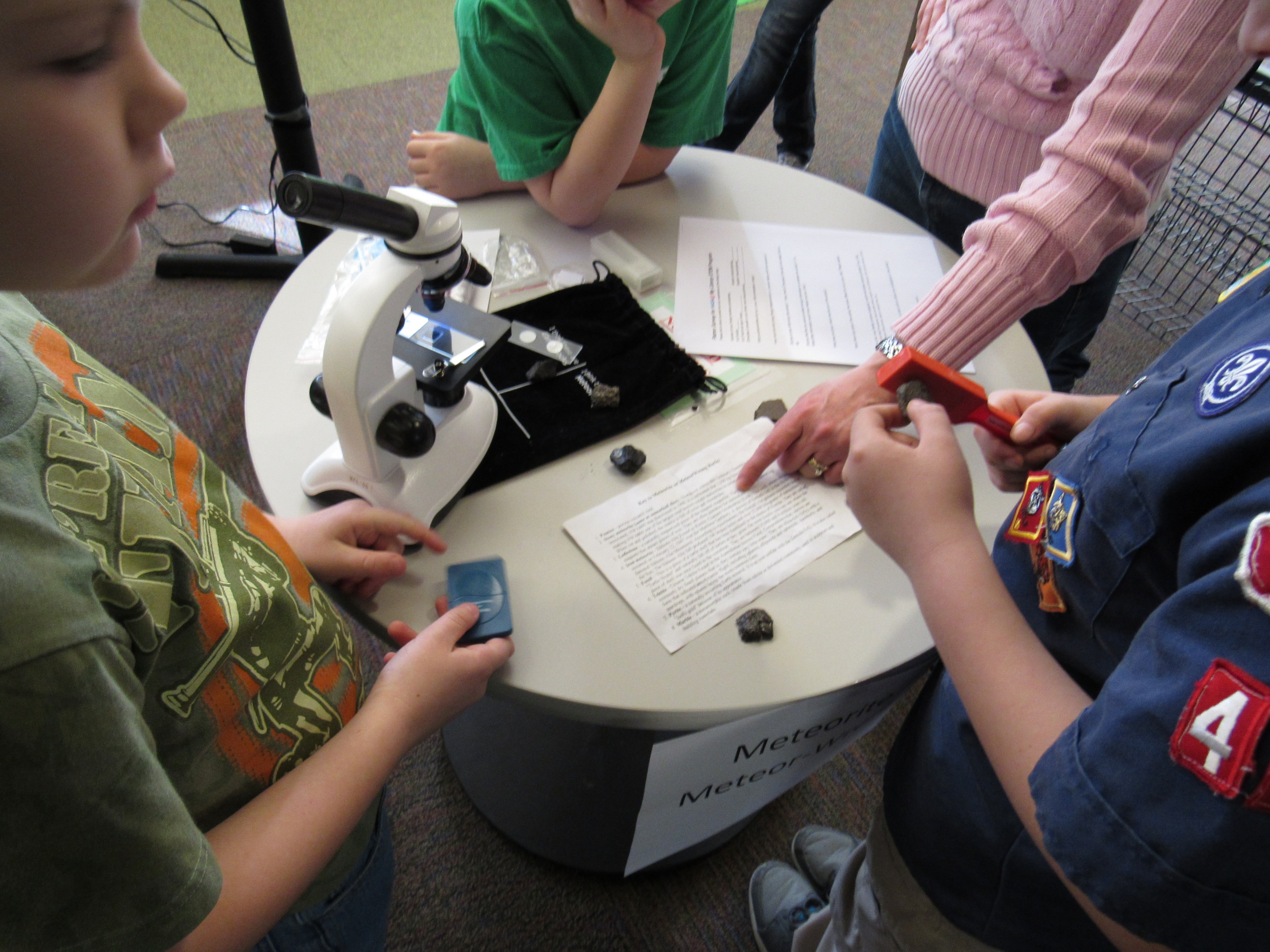 Community Dialogue Events (required)
Goals:
Strengthen librarians’ roles
Identify underrepresented community groups
Identify possible collaborations and partnerships within the community
[Speaker Notes: Initially Co-led by Project Team Members and Librarians
 Strengthen librarians’ roles as core community leaders and change agents;
 Identify underrepresented community groups, and identify ways that libraries can reach them;
 Identify possible collaborations and partnerships within the community including SMEs that will benefit the library in the long term;
 Create a flexible model for other libraries to use in conducting their own dialogues.]
Cross-divisional Focus Areas represented in NASA STEM Facilitation Kits
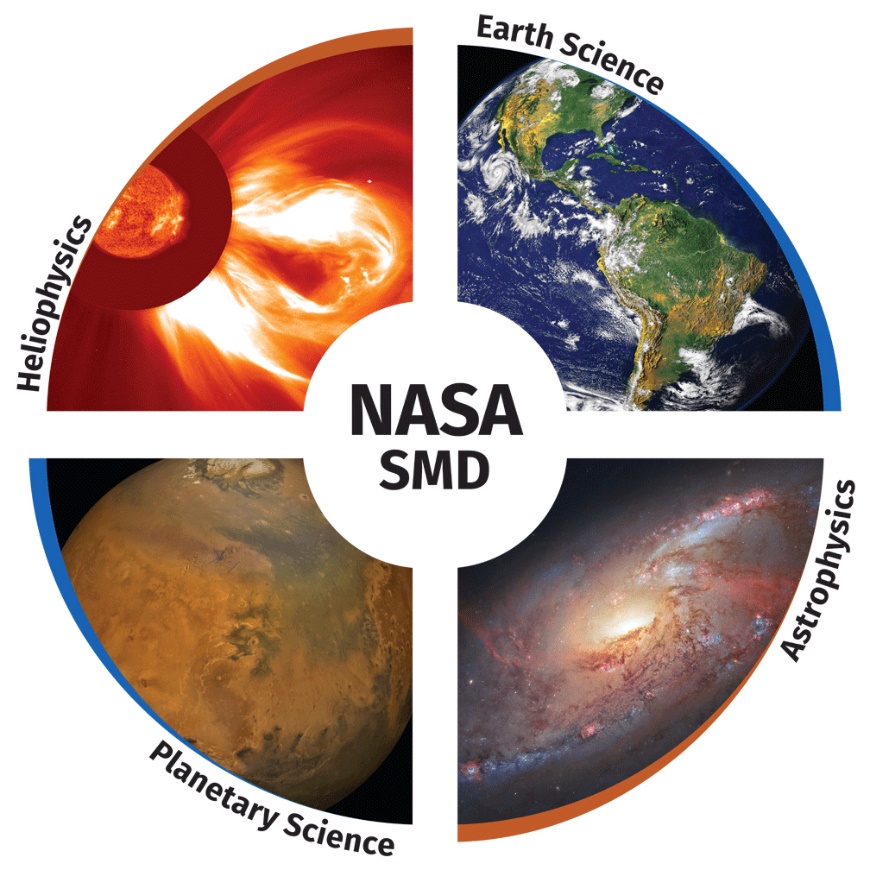 Sun-Earth-Moon Connections 
Expanding Your Senses
Search for Habitable Worlds
Exploration
Kit A: Sun-Earth-Moon Connections
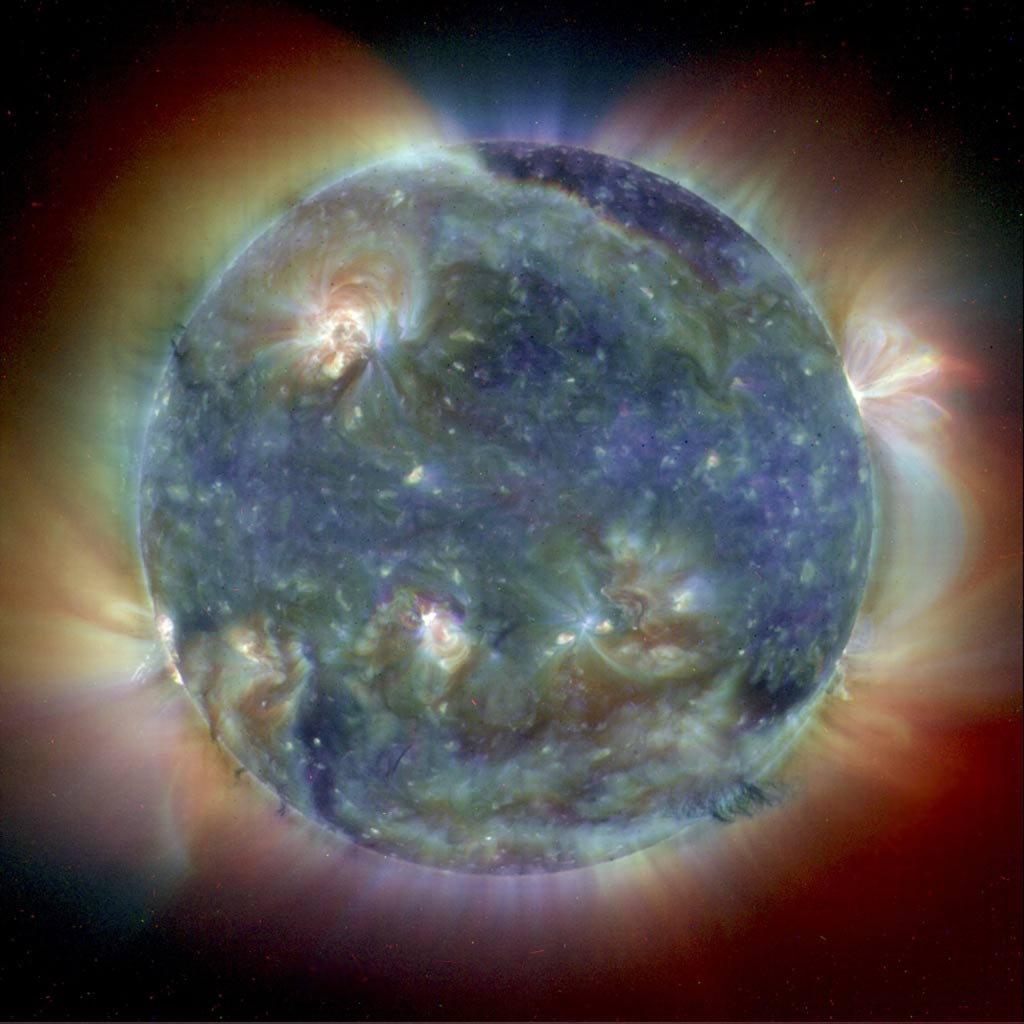 Kit B: Expanding Your Senses
STEM Activity Clearinghouse
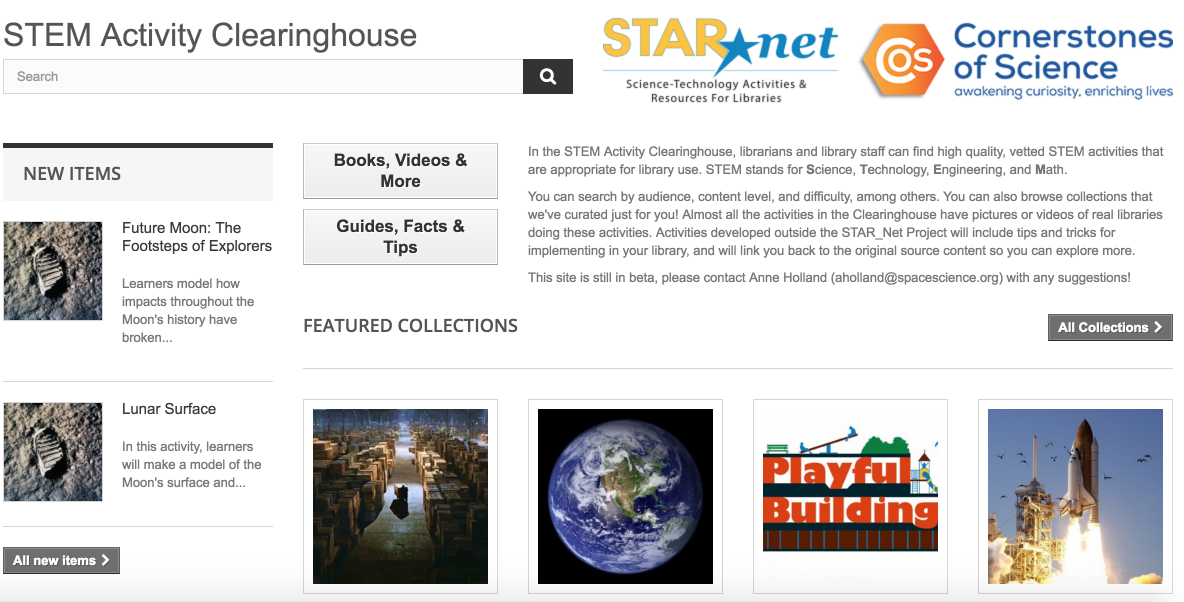 Professional Development
NASA Partner Library Workshop 
February 2018

Online Training (ongoing)
Webinars
How-to Videos
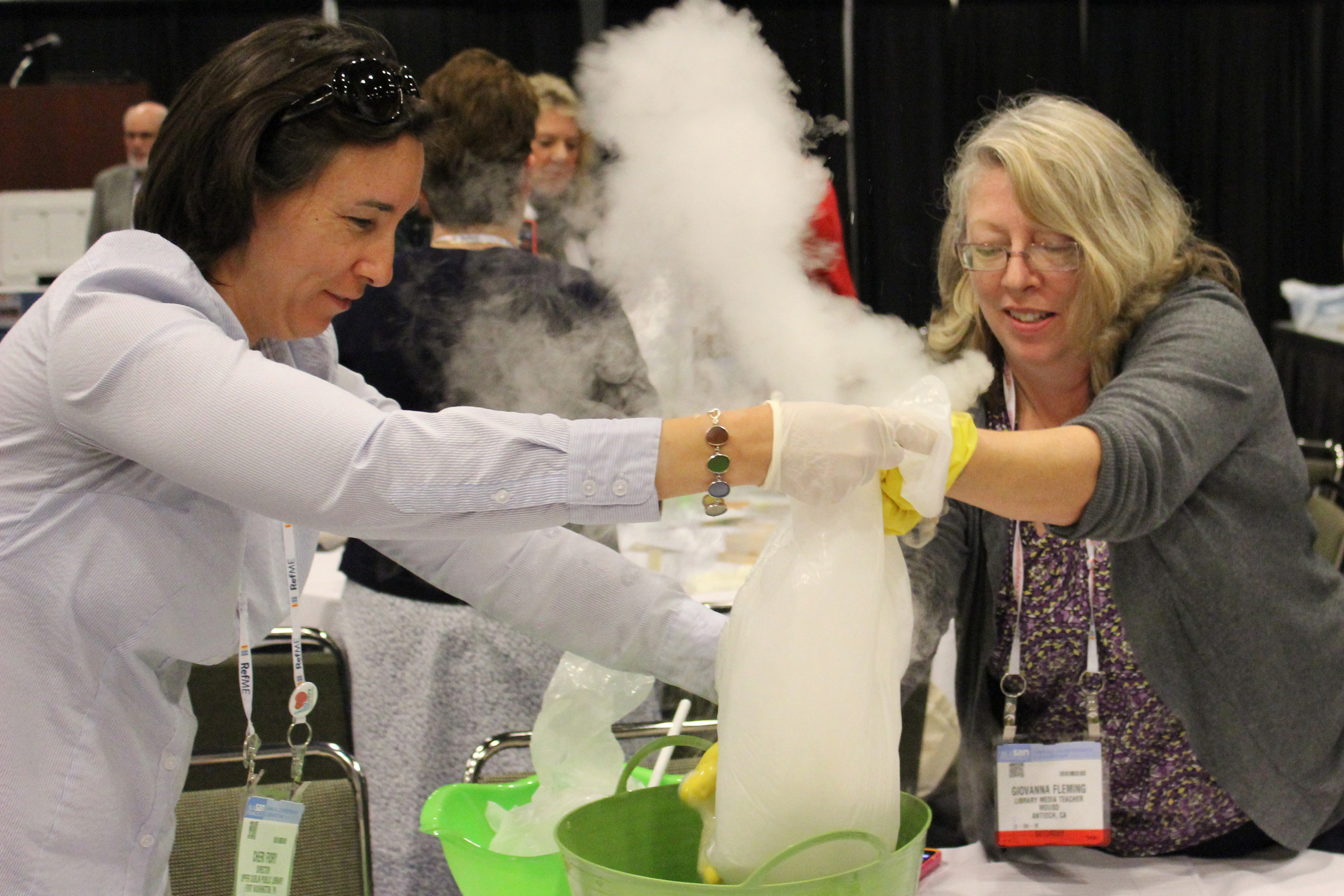 Credit: Samantha Oakley
Requirements
Orientation Webinar 
May 11, 2017 at 2 pm MT
NASA STEM Facilitation Kit Webinar 
May 22, 2017 at 2 pm MT
In-person Workshop 
February, 2018 in Denver, Colorado
[Speaker Notes: Eclipse Webinar (recommended) 
June 2017]
Programming Requirements
3+ NASA-related programs/year
Include one high-profile event
Variety of age groups, including adult

Incorporate NASA STEM Facilitation Kits, NASA educational resources, and/or NASA Subject Matter Experts
[Speaker Notes: The other programs could include storytimes, maker clubs, or science cafés with a NASA science connection.]
High-profile Events
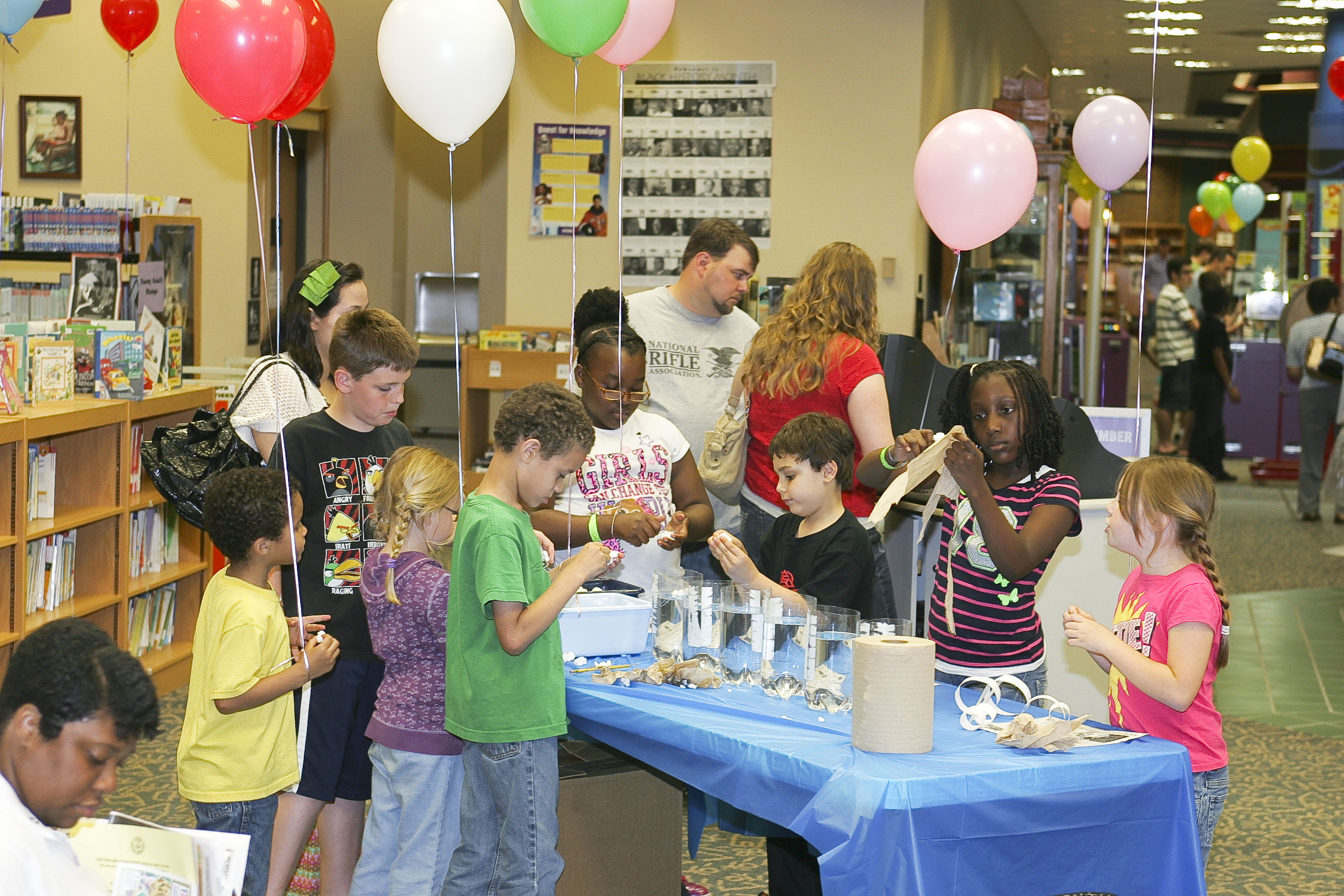 Women's History Month
Beginning in March 
Earth Day
April 22, 2017
2017 Solar Eclipse
2019 Summer Reading Program 
Theme: Space
[Speaker Notes: The other programs could include storytimes, maker clubs, or science cafés with a NASA science connection.]
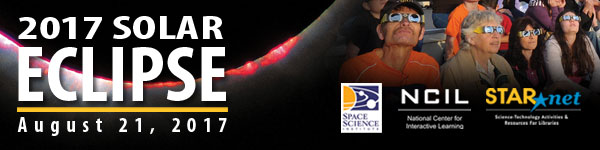 Over 1,700 libraries have registered

Eclipse Resource Center:
Links to online resources

Hands-on Activities

Media templates (for promotion)

Webinars
The 2017 Solar Eclipse Event
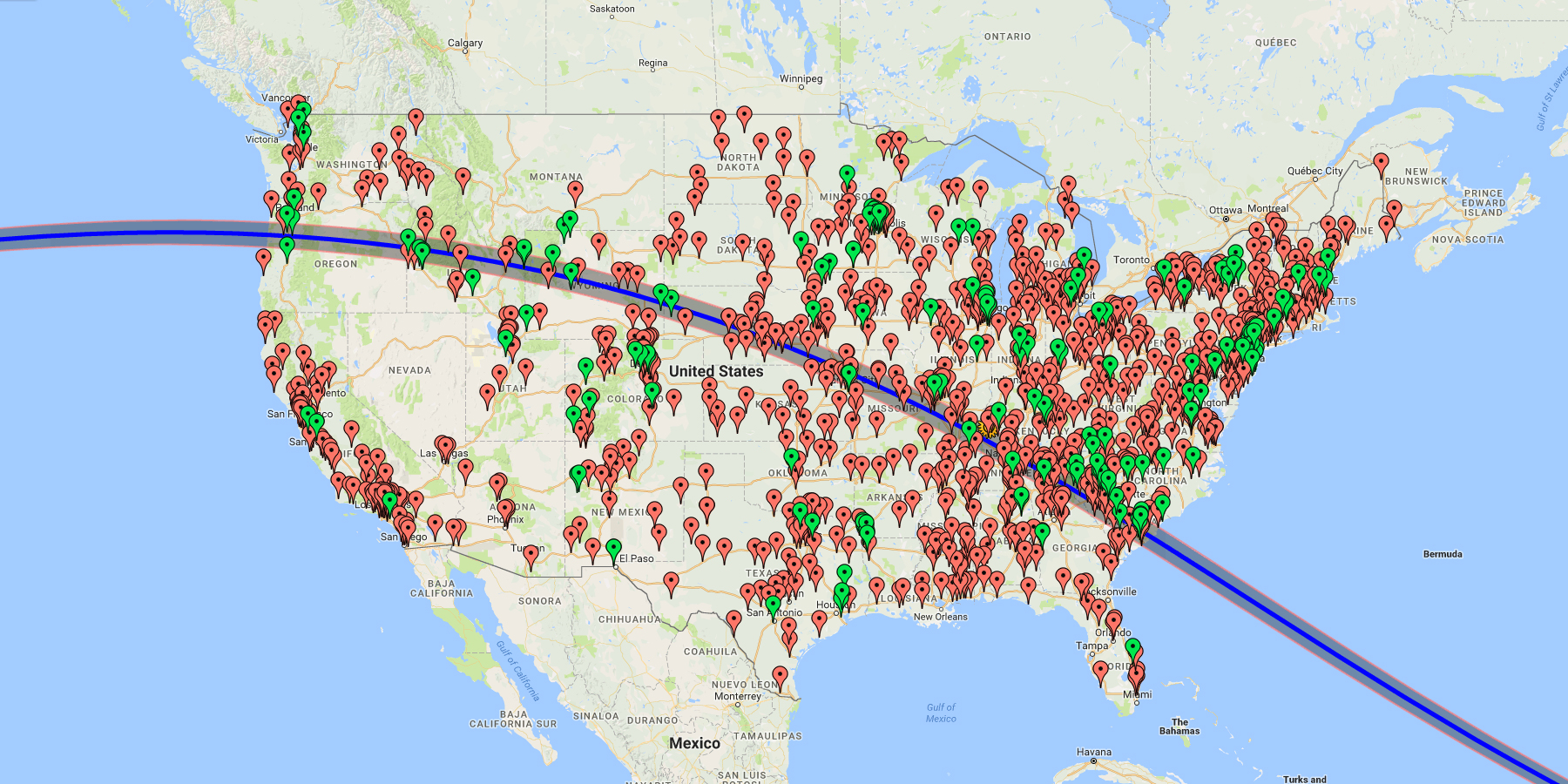 NASA Subject Matter Experts
NASA Speakers Bureau 
NASA Centers and Facilities
 
NASA Visitor Centers
 
NASA Night Sky Network
NASA Solar System Ambassadors 
NASA Educator Resource Center Network
National Space Grant and Fellowship Program
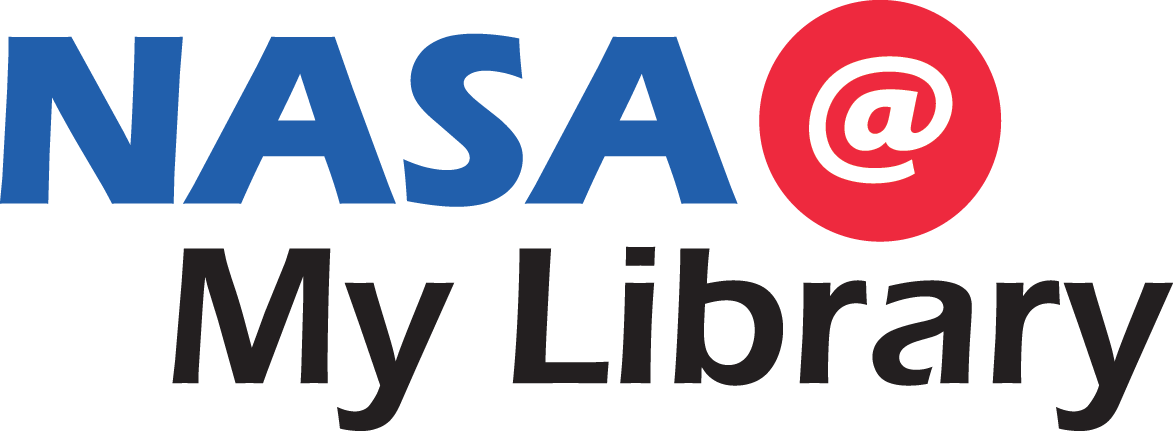 Project Evaluation Plan
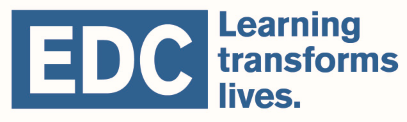 NASA@My Library evaluation team
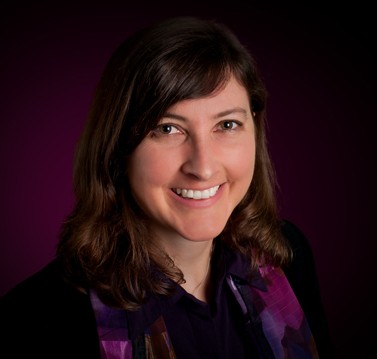 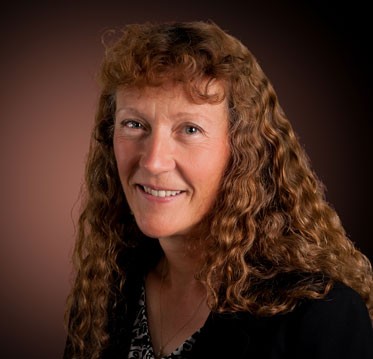 Ginger 
Fitzhugh
Vicky 
Coulon
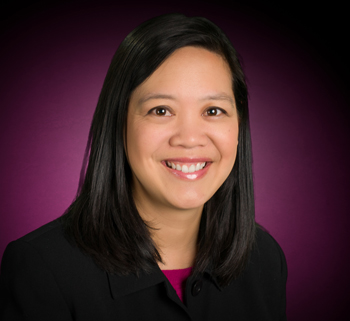 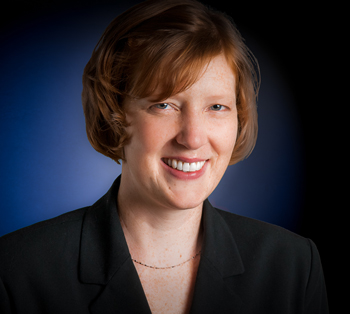 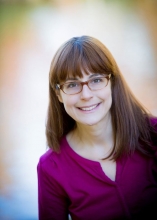 Sarah
Armstrong
Carrie 
Liston
Tracy
McMahon
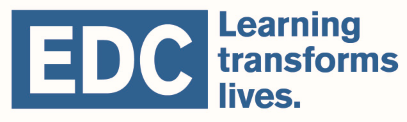 [Speaker Notes: Hello, everyone! My name is Ginger Fitzhugh, and I’m a Senior Research Associate with Education Development Center. My EDC colleagues and I are conducting the evaluation of NASA@ My Library. We’ve had the pleasure and privilege of working with the Space Science Institute and ALA on multiple previous projects in public libraries.]
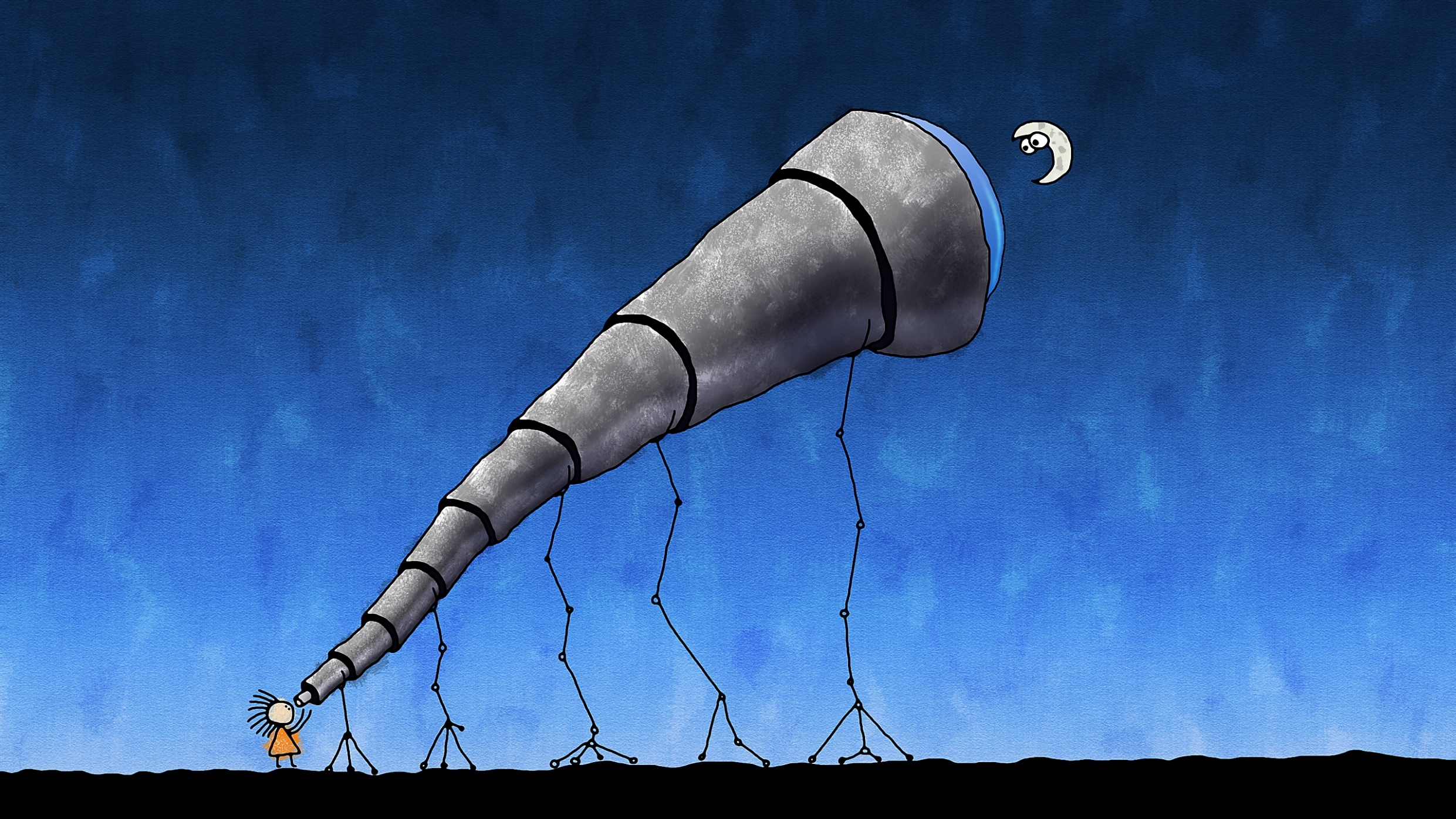 What the evaluation team will be looking at
NASA@ My Library
Documenting NASA@ My Library’s implementation
Measuring the impact of NASA@ My Library on library staff, patrons, and Earth/space science partners
[Speaker Notes: The evaluation team will be looking at two main areas:
First, we’ll be helping the project team document NASA@ My Library’s implementation. The purpose of this is to help the team understand what’s working well and what isn’t, so they can identify and address areas where they can make changes to improve the project.
Our second, and our primary, focus will be to measure the impact the project has on participating libraries, library staff, patrons, and Earth/space science experts who partner with libraries to do programming.]
Library Outcomes
Patron Outcomes
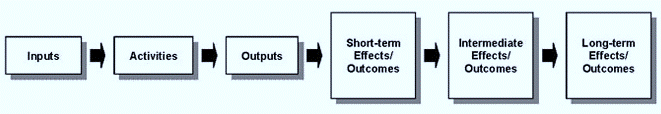 [Speaker Notes: The project team has identified a number of outcomes that they expect library staff and patrons will experience as a result of participating in NASA@ My Library. 

For example, after receiving the training and resources from NASA@ My Library, library staff are expected to become more skilled in developing their own Earth and space science programming or partnering with Earth/space science experts to implement programming at their library. As a result of participating in these programs, patrons are expected to become more interested, engaged, and knowledgeable about Earth and space science. 

So how will we know if these outcomes actually happen?]
Evaluation team = Mars rover?
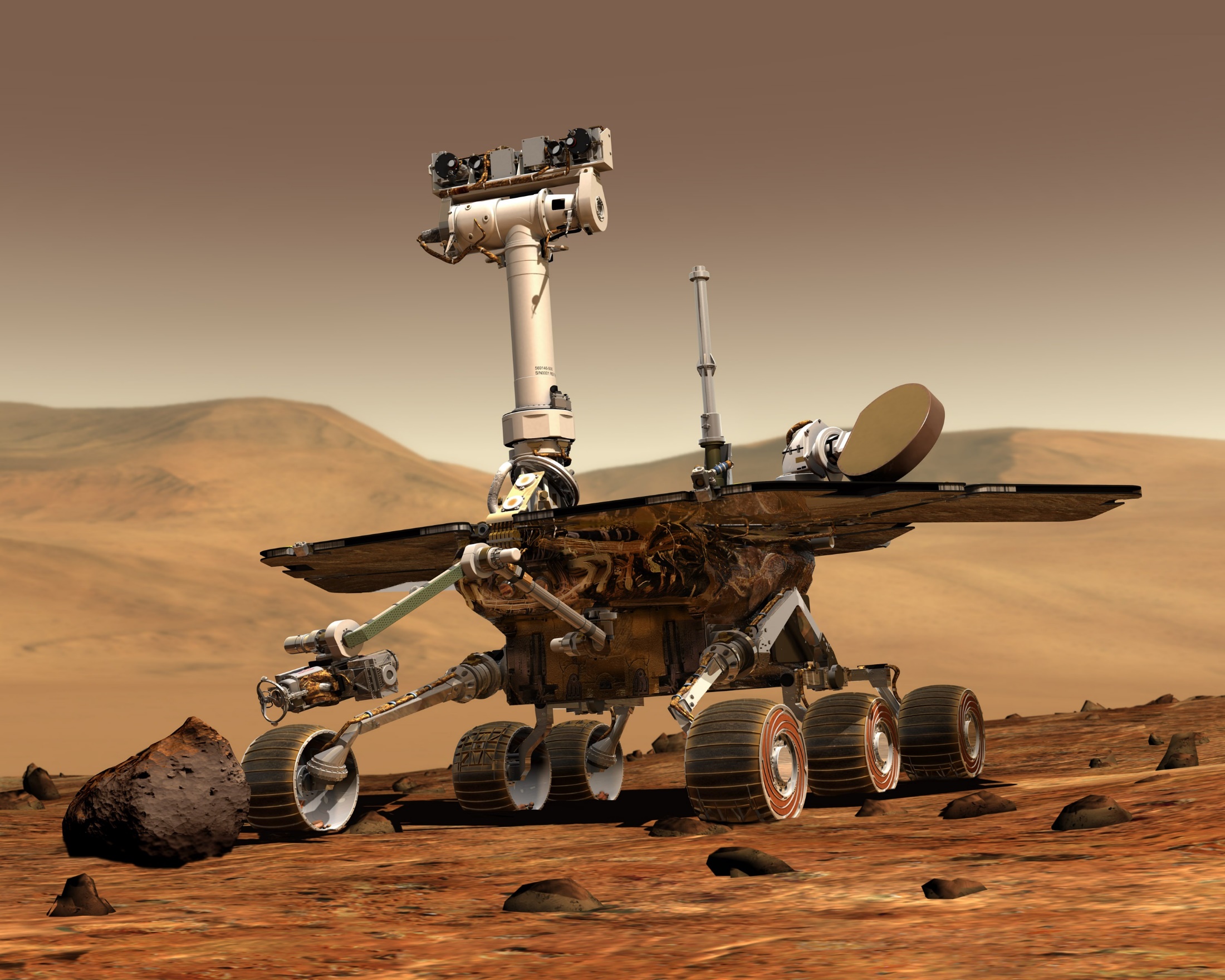 [Speaker Notes: You might think of the evaluation team like one of the rovers that landed on Mars.]
We’ll use various tools to collect data
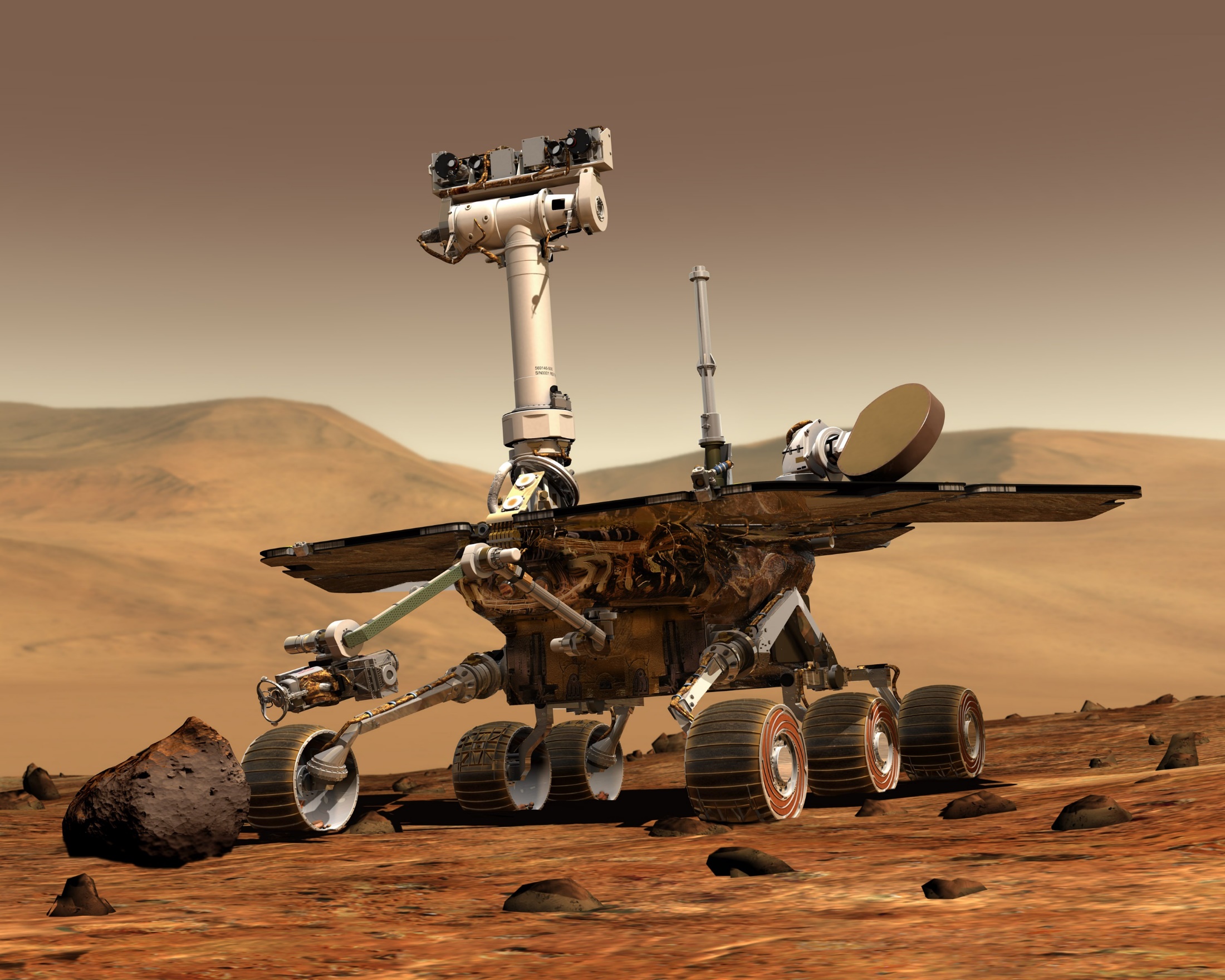 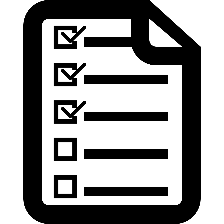 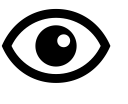 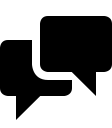 Site visits
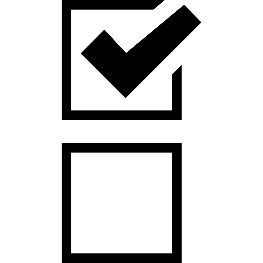 Online Reports
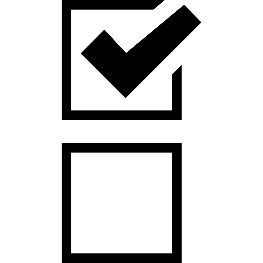 Interviews
Training Survey
Library Staff Survey
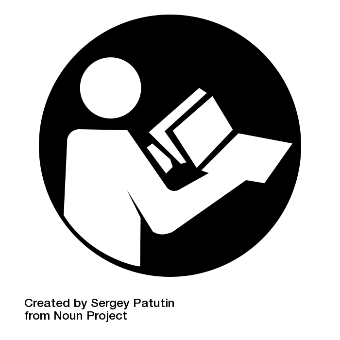 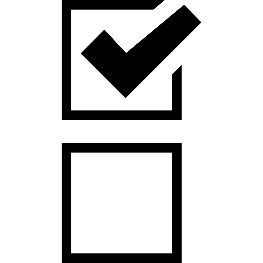 Patron Circulation Records
Patron Survey
[Speaker Notes: Because the project has a number of different outcomes, we’ll need to use a variety of different tools to gather information about how NASA@ My Library is being implemented and the impact that it is having on participating libraries, library patrons, and partners. On the next slide I’ll go through some of these tools in more detail.]
Evaluation methods and timeline
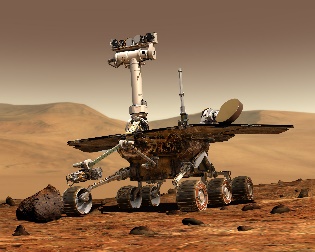 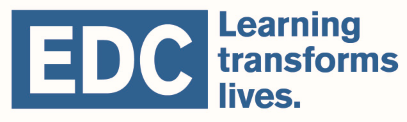 [Speaker Notes: Here are the main tools that we will be using to collect data from you and from library patrons. 

We’ll ask you to complete a survey just before the project begins—so we can understand what your library has done in the past and is planning to do associated with the project—and another survey near the end of the project—so we can understand what you did and how NASA@ My Library affected you and your library. We’ll also ask you to complete a brief survey after each NASA@ My Library training you participate in (webinars and the in-person training) to help the project team understand what you’re learning and identify any future training needs. You’ll hear more about the reporting requirements from the project team in just a moment. We plan to select a sample of libraries to visit to observe NASA@ My Library programming and interview library staff.

Ultimately, the goal of the project is to make a difference for library patrons. We’ll ask your help in collecting some data from patrons, including administering a brief survey to patrons who come to NASA@ My Library events or programs at your library. If you choose to make any of the kit materials available for check out, we’d also like you to include our brief survey in the kit. We may also ask you to provide circulation records once a year for your Earth/space materials; these records would be aggregate and NOT include individual patron information. 

If you become a NASA@ My Library library, we’ll go over all of the evaluation expectations in more detail.]
Join us on the learning journey!
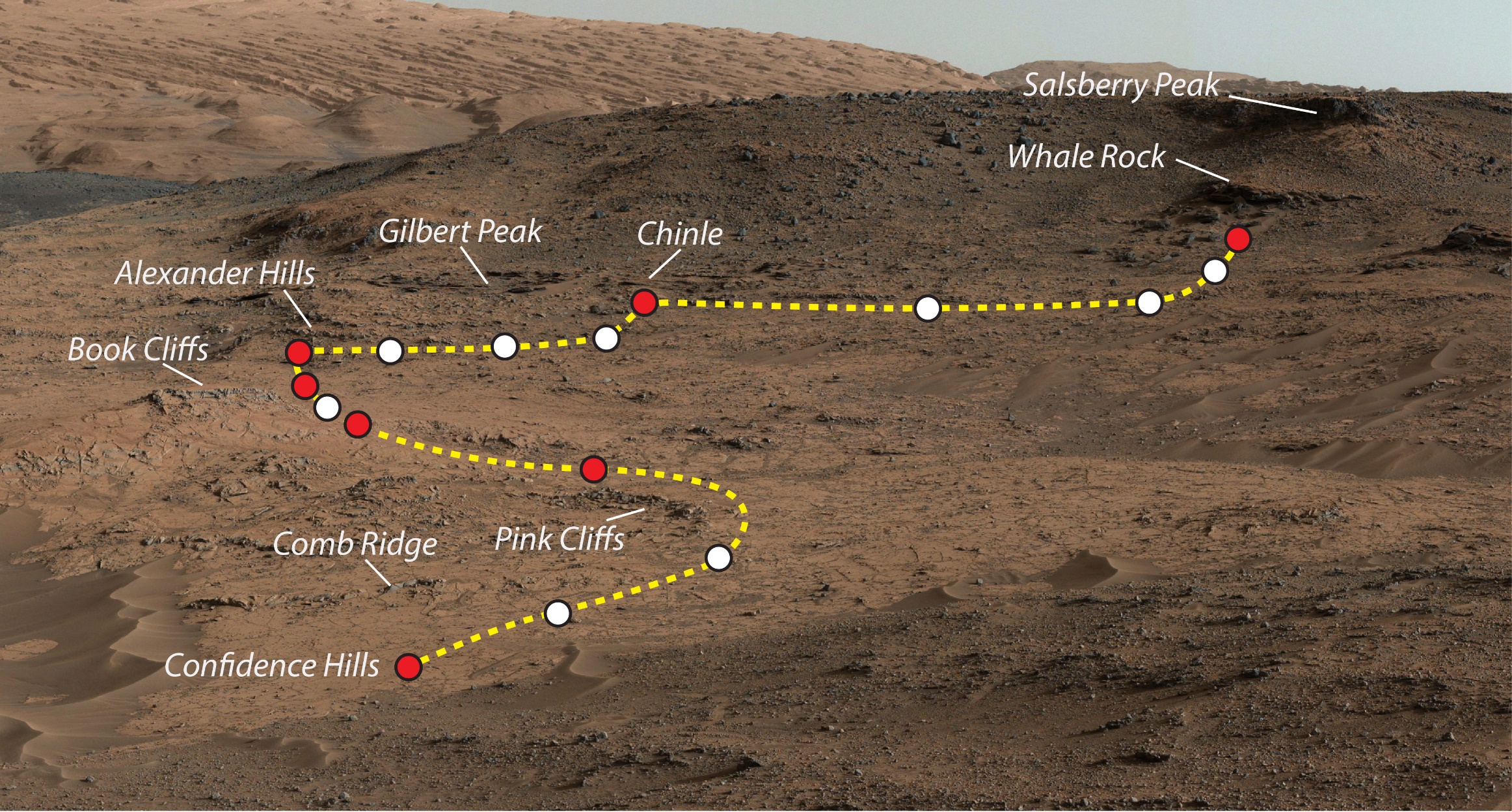 [Speaker Notes: We want to emphasize that the purpose of the evaluation is NOT to evaluate you or your library, but to evaluate the project. We know that you are busy and we promise to make the evaluation process as painless as possible. We’re always happy to help and answer your questions.]
NASA@ My Library 
Project Application
https://apply.ala.org/nasalibraries/
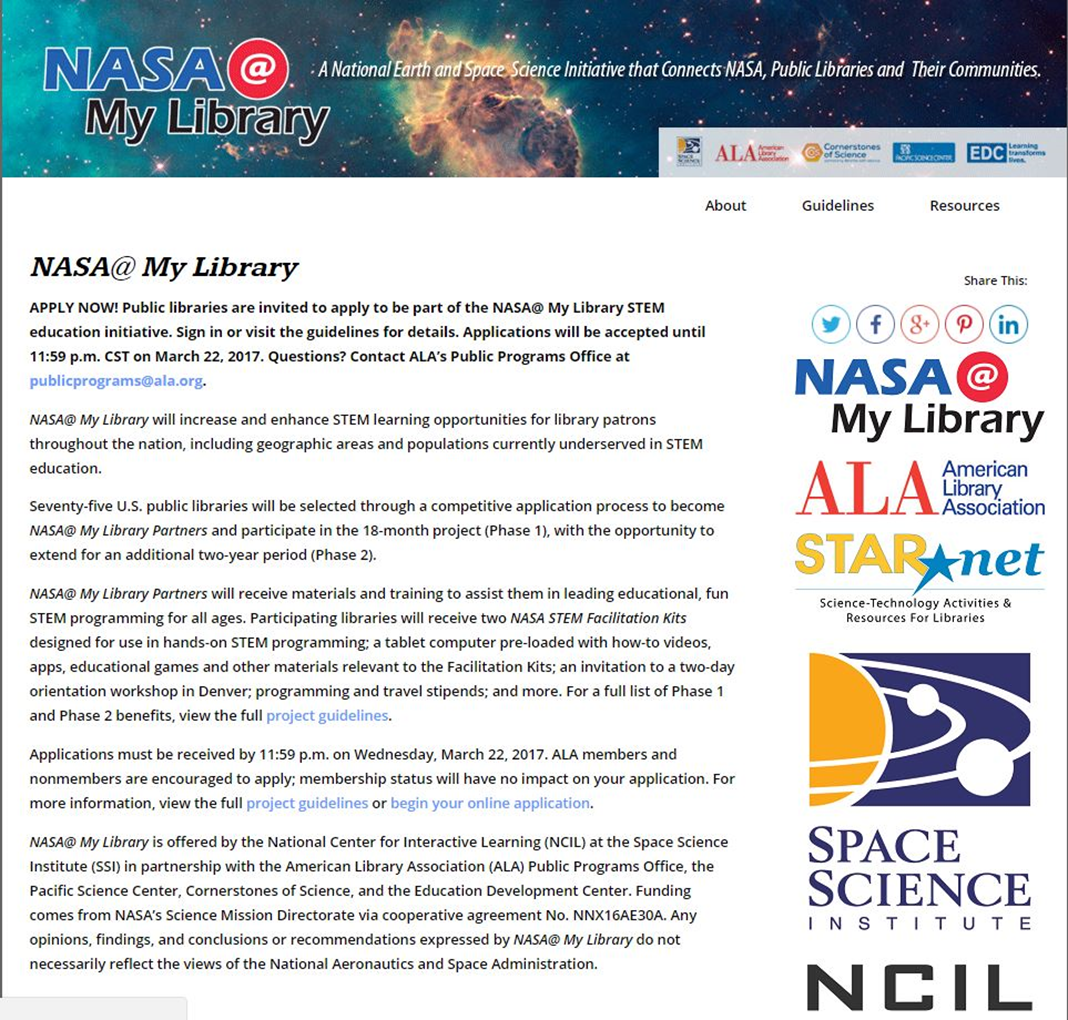 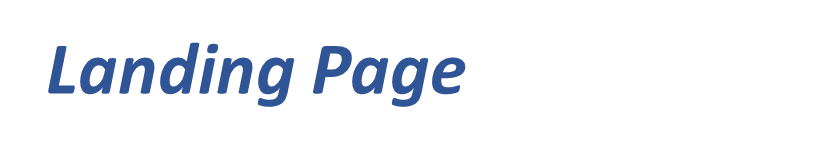 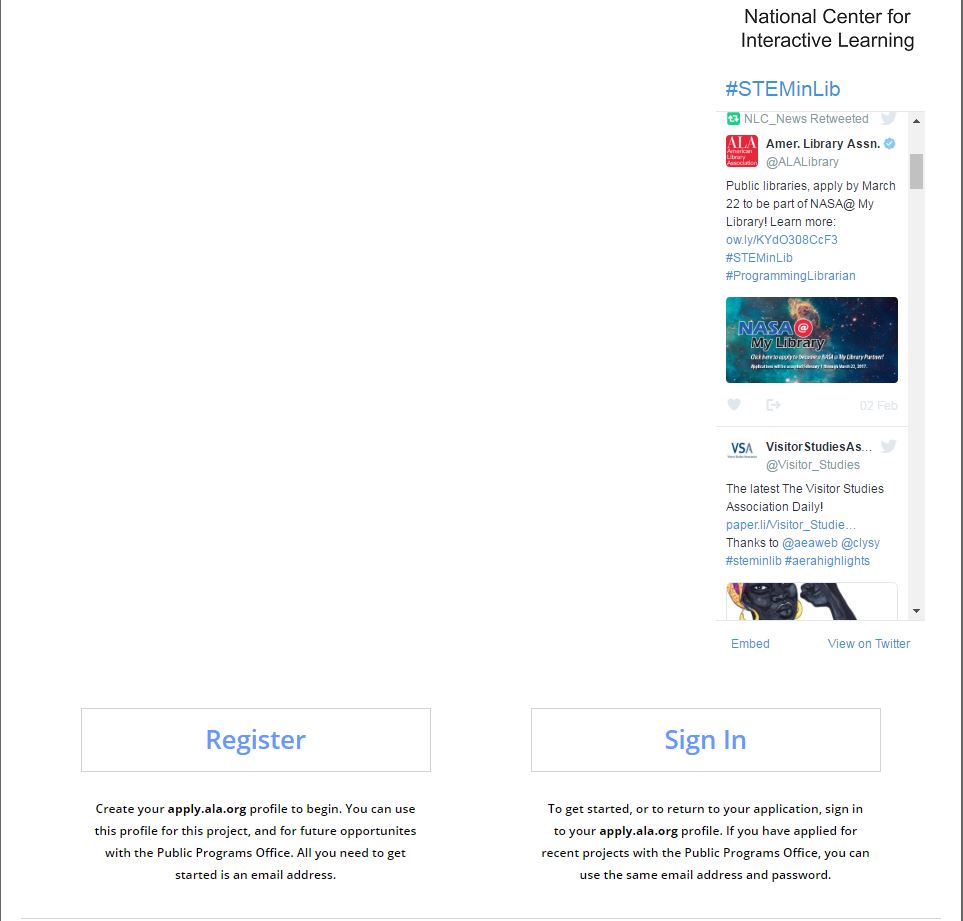 Choose to Register (first time visitors) or Sign In (returning applicants)
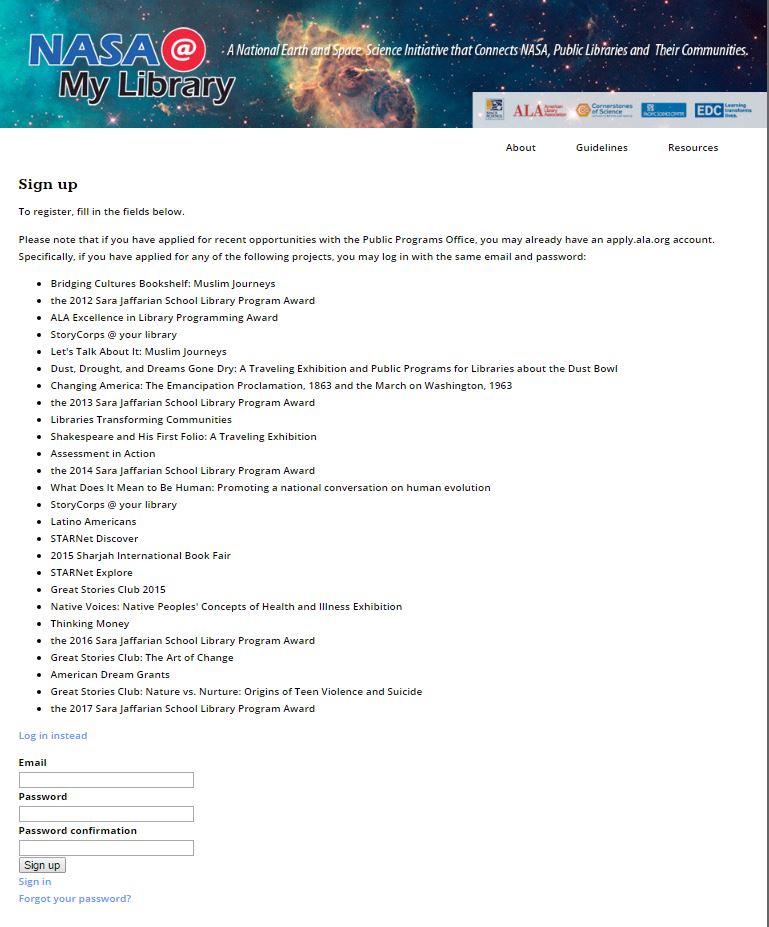 If you’ve never applied for a grant opportunity via the Apply system:
If you’ve already applied for a grant opportunity via the Apply system:
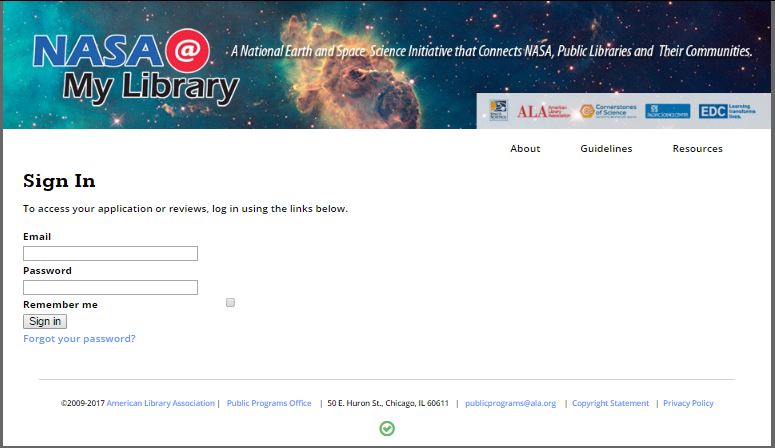 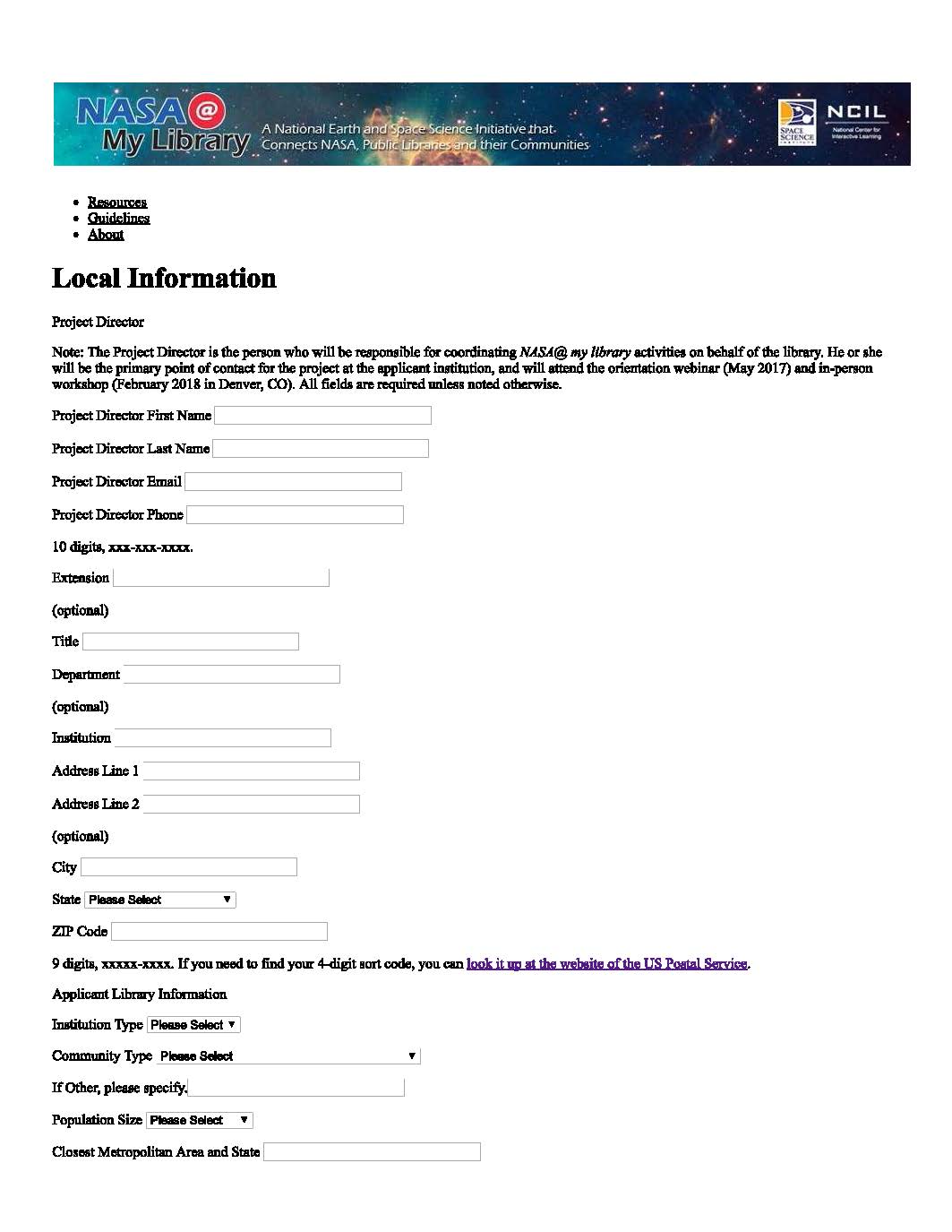 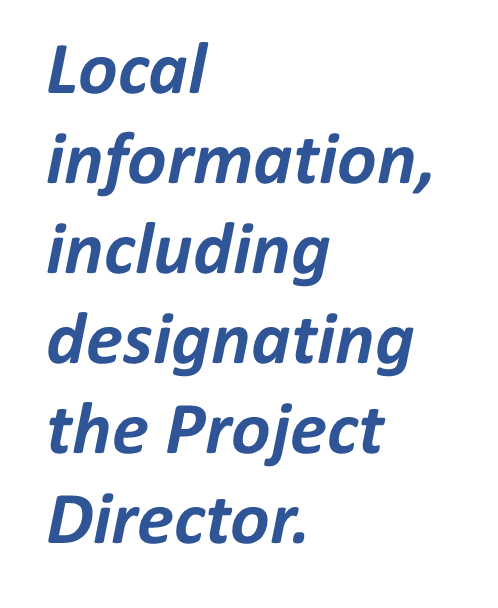 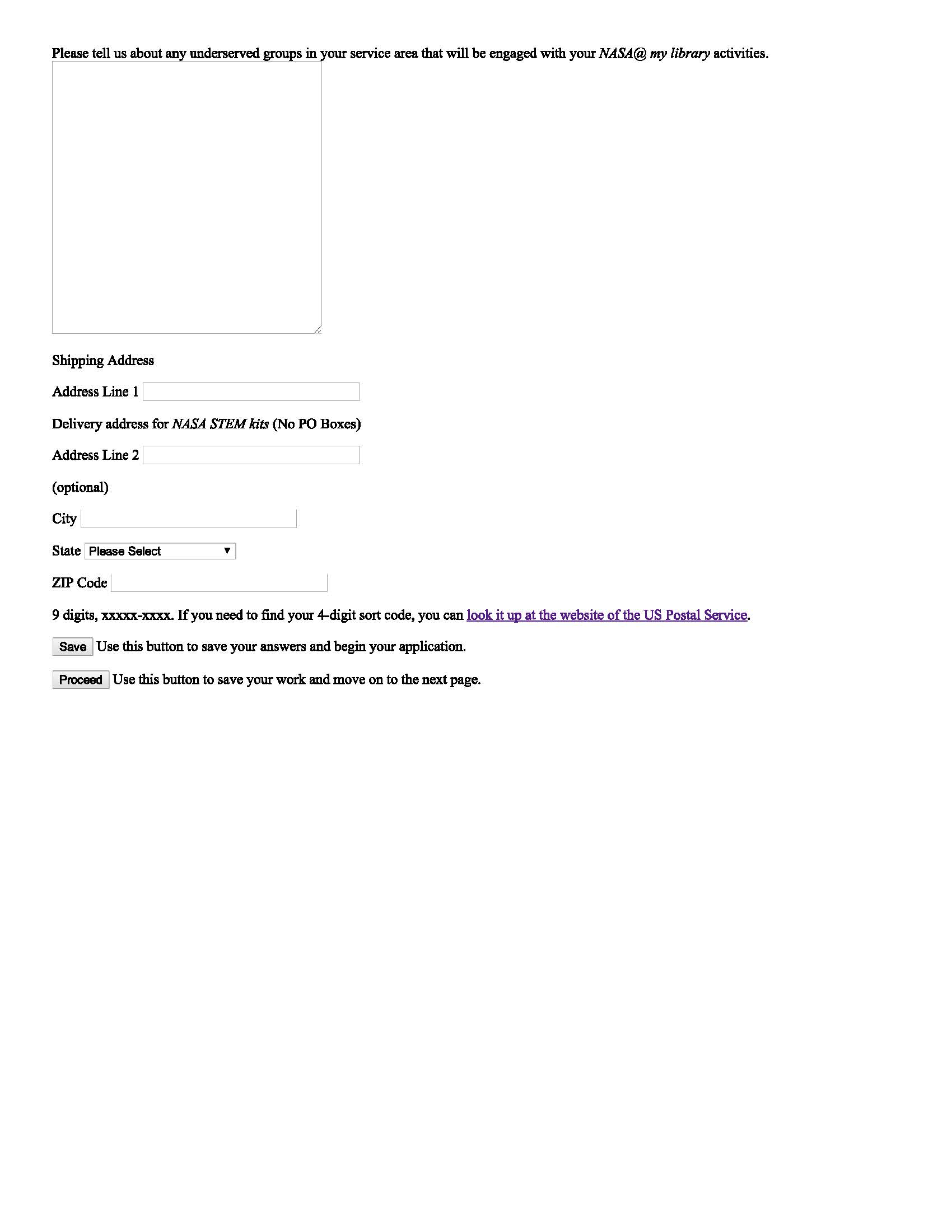 Local information, continued. 

When you have completed the page, you can either:

Save – this will save your answers and begin your application. 

Proceed – this will save your answers and move you to the next page.
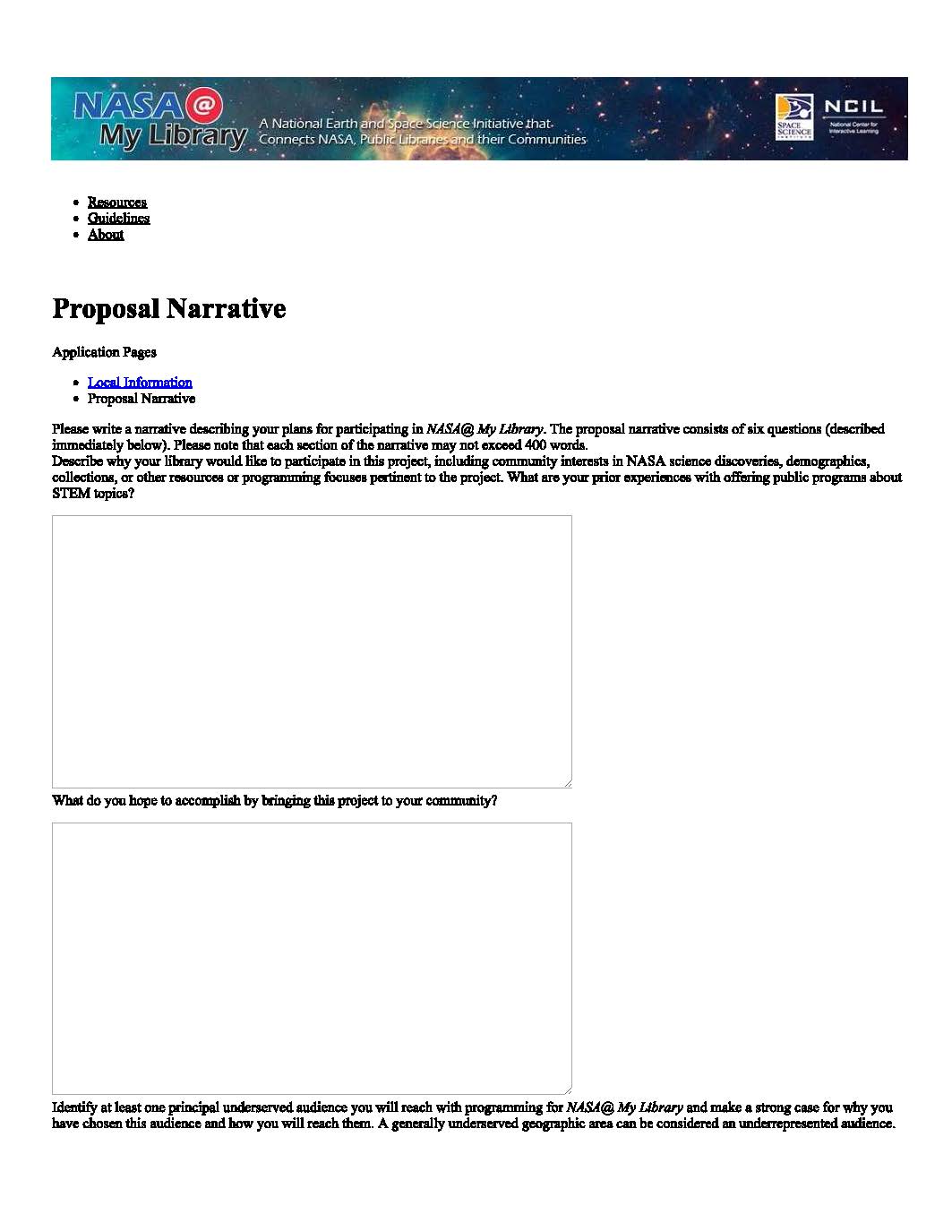 Proposal Narrative

6 questions total
400 word limit per question
Tip: Use the Uploads page (next page) to provide communications plans/marketing materials or letters of support 
Tip: You can use placeholder text in the fields if you want to go further into the application.
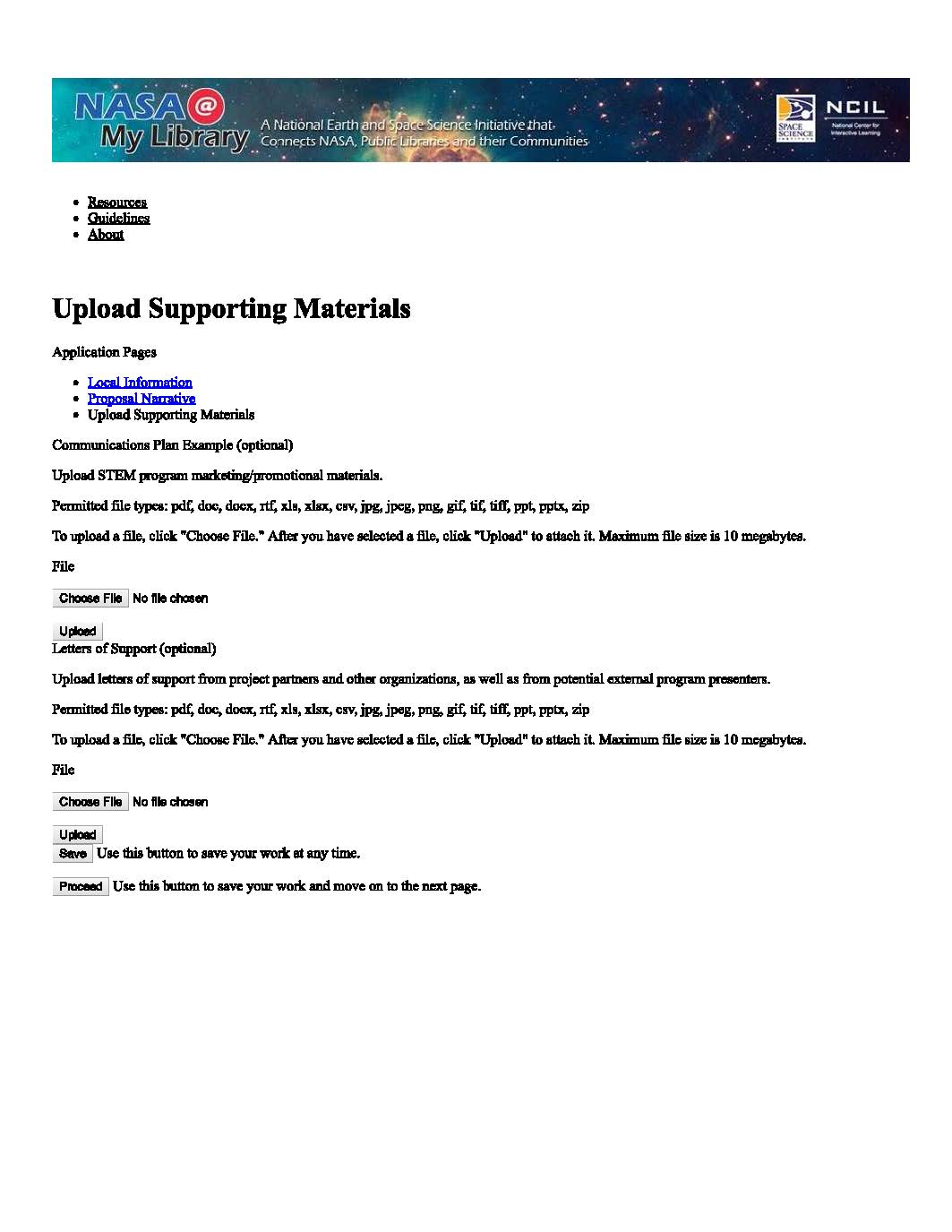 Upload Supporting Materials

Use this page to upload:

Communications Plan Examples

Letters of Support

These materials are optional.
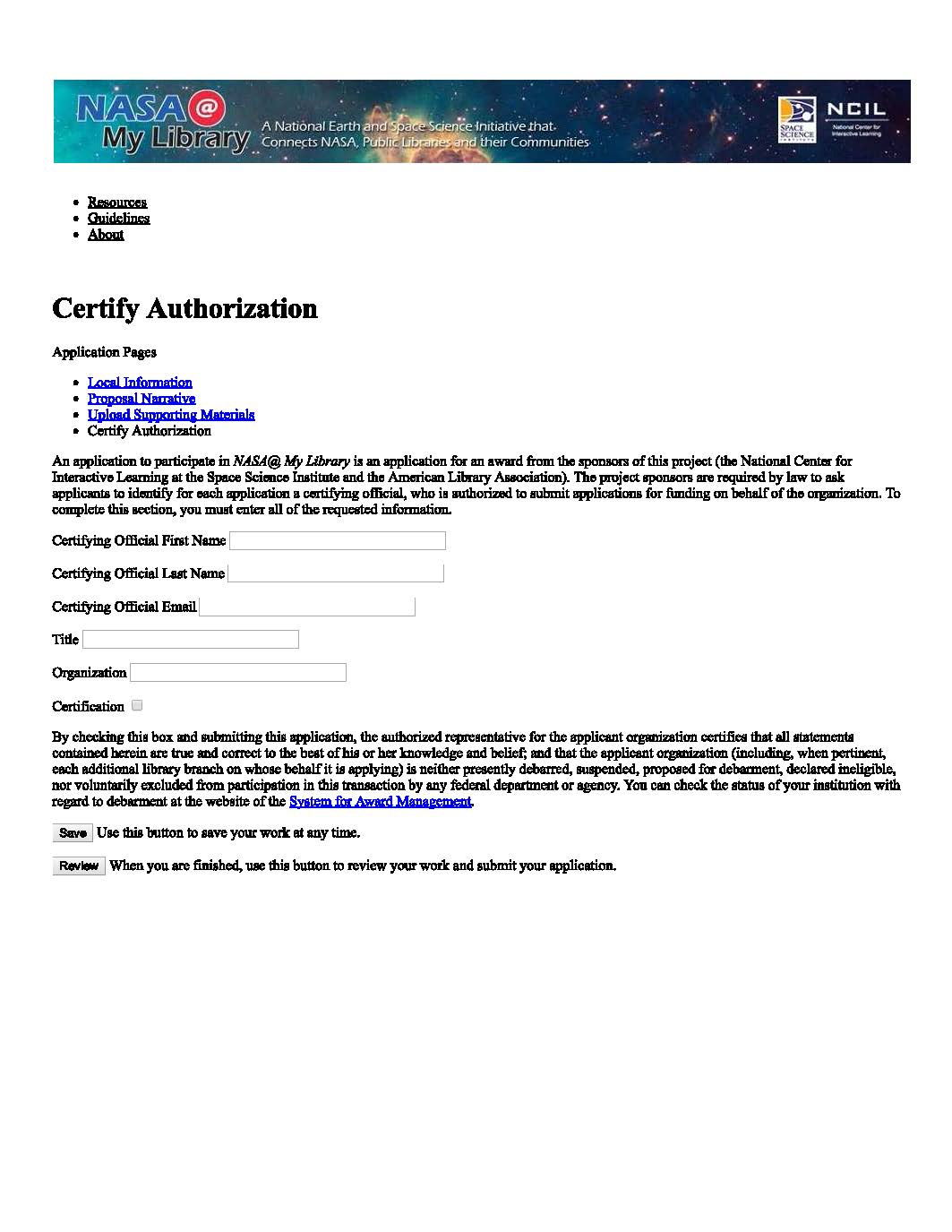 Certify Authorization

Designate an authorizing official – the person who is authorized to submit applications for funding on behalf of your institution.
Click Review
You’ll be prompted to review a summary of your application.
After you’ve reviewed your application information, click SUBMIT.
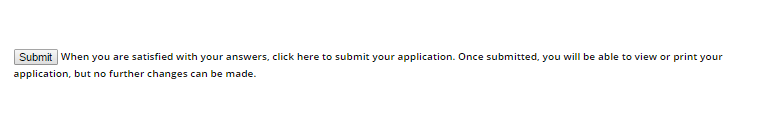 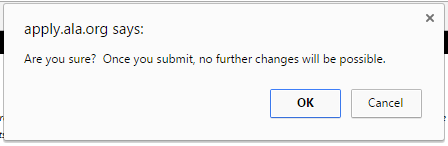 You’ll see pop-up message:
You’re done!
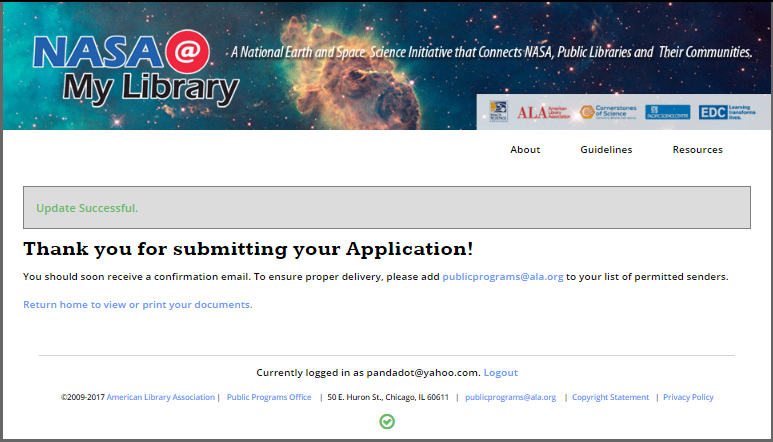 If you don’t receive a confirmation email within 24 hours, please email publicprograms@ala.org.
Notes:
Preview a PDF version of the application on the Guidelines page (https://apply.ala.org/nasalibraries/guidelines)
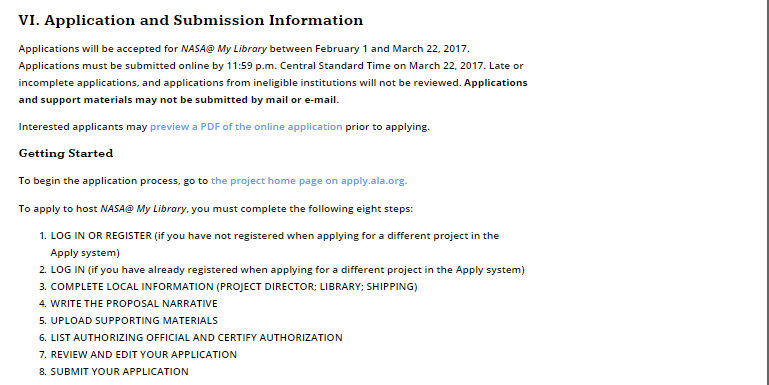 You are able to save your work and come back at any point – hit that Save button!
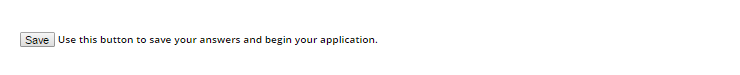 DEADLINE: March 22, 2017
Questions about the application?  
Call or email the ALA Public Programs Office:
1-800-545-2433 x 5045

publicprograms@ala.org
NASA@ My Library 
Project Reporting
https://apply.ala.org/nasalibraries/
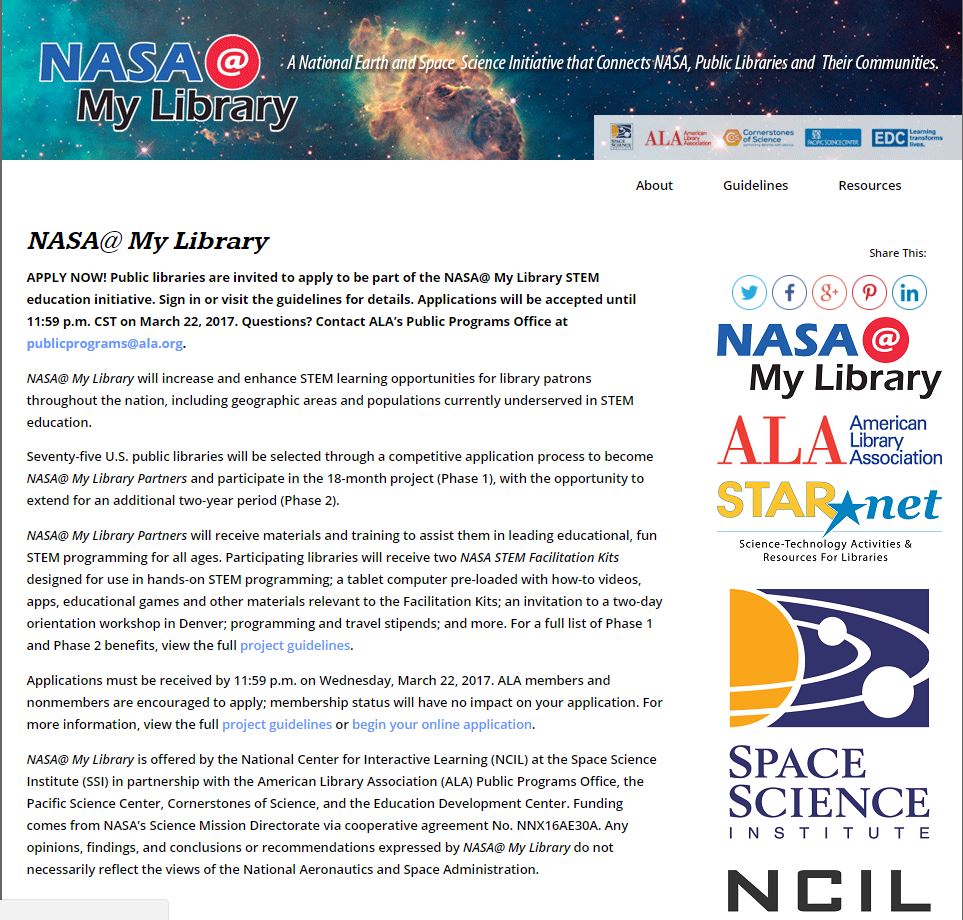 Landing Page
Reporting Requirements:

Report on a minimum of three public NASA@ My Library programs per project year that utilize NASA STEM Facilitation Kits, NASA educational resources, and/or NASA Subject Matter Experts.

November 2017 – Interim Report due
November 2018 – Interim Report due*
November 2019 – Interim Report due **
December 2020 – Final Report due **

* For those libraries opting out of Phase II, this will be a final report
** Applies only to those libraries who opted in for Phase II
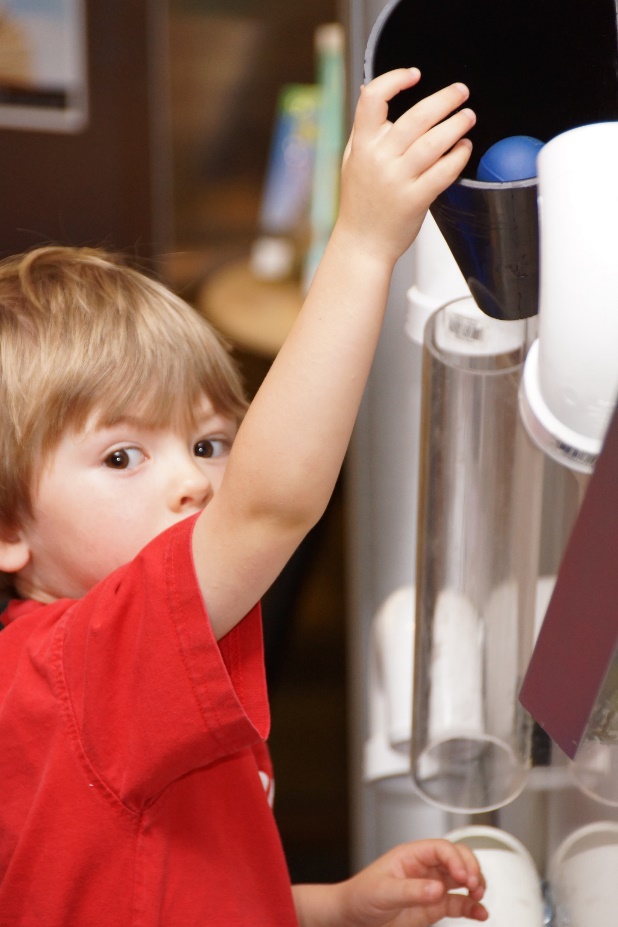 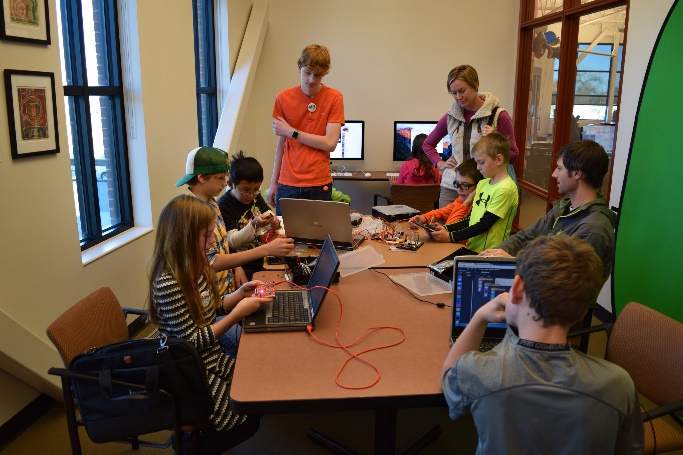 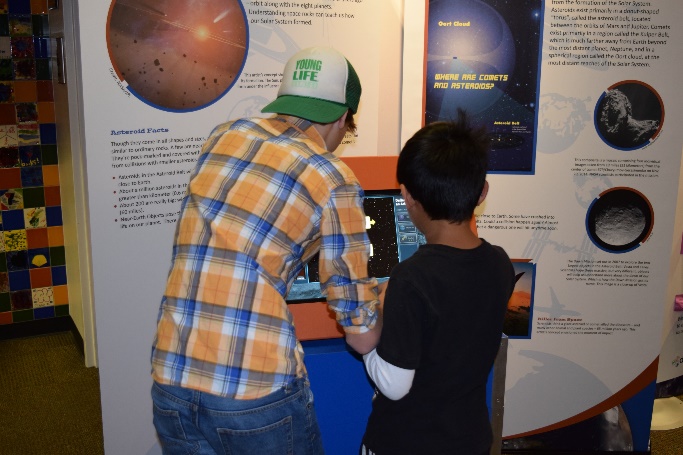 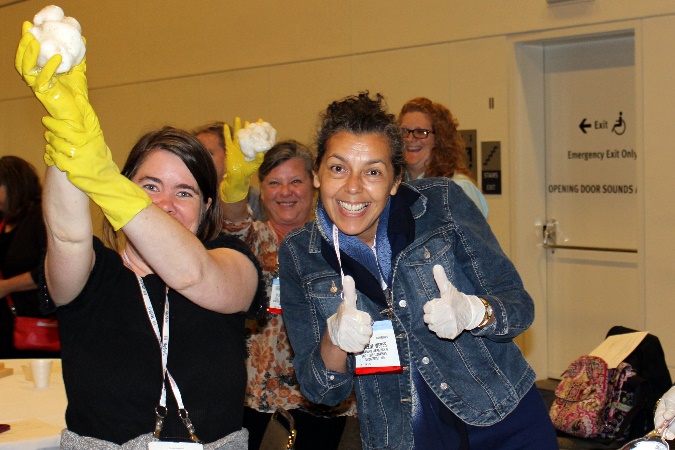 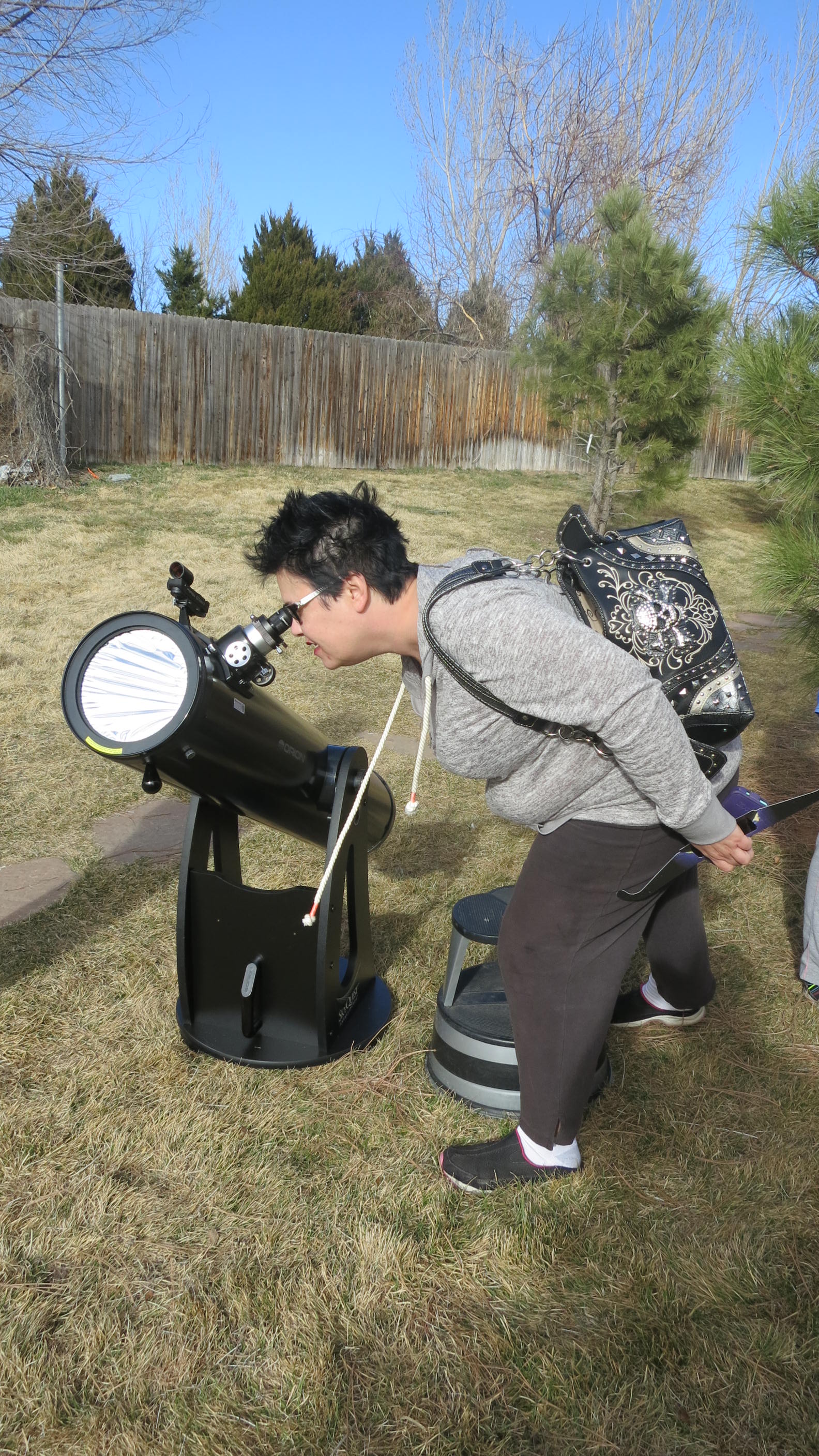 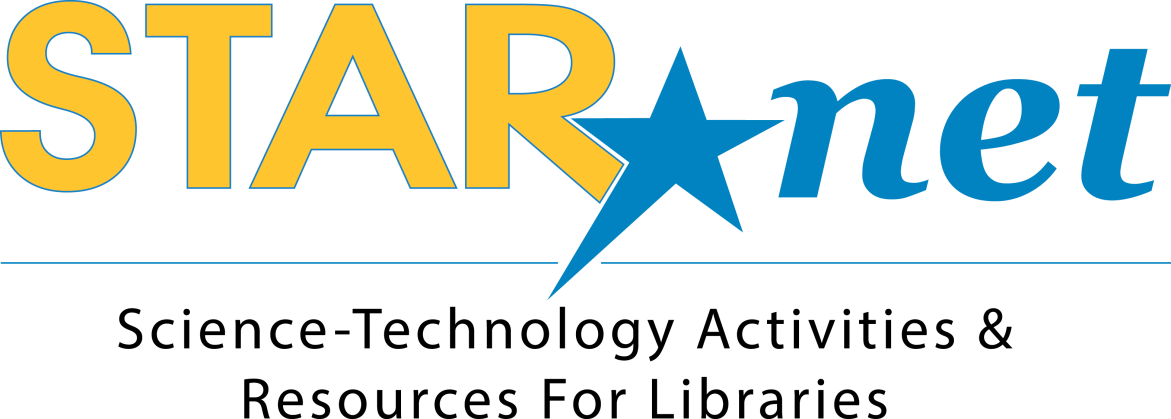 www.starnetlibraries.org